Face Detection
CSE 576
Face detection
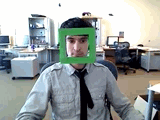 State-of-the-art face detection demo
(Courtesy Boris Babenko)
Face detection and recognition
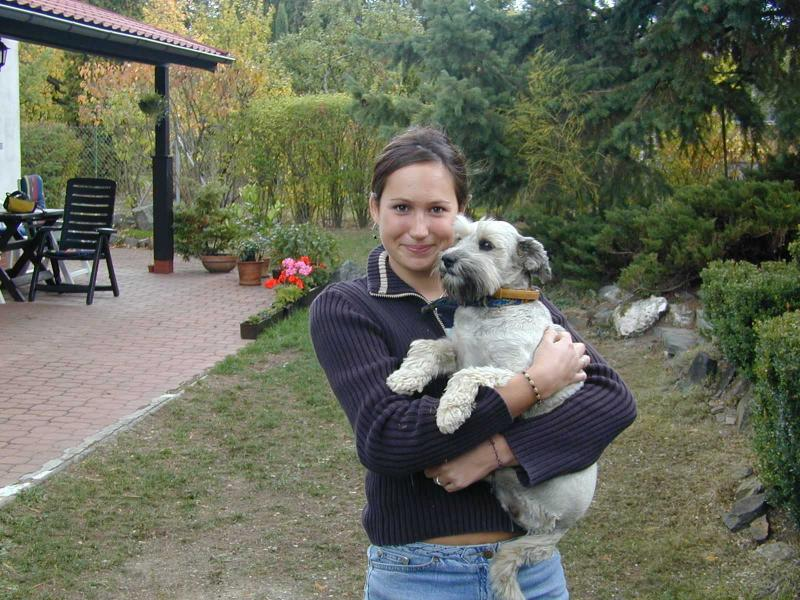 Detection
Recognition
“Sally”
Face detection
Where are the faces?
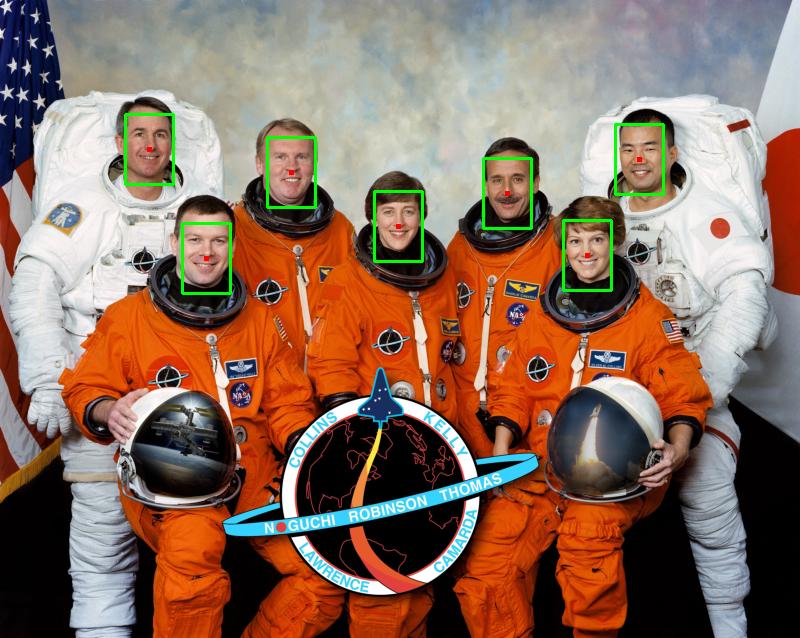 Face Detection
What kind of features?


What kind of classifiers?
Image Features
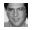 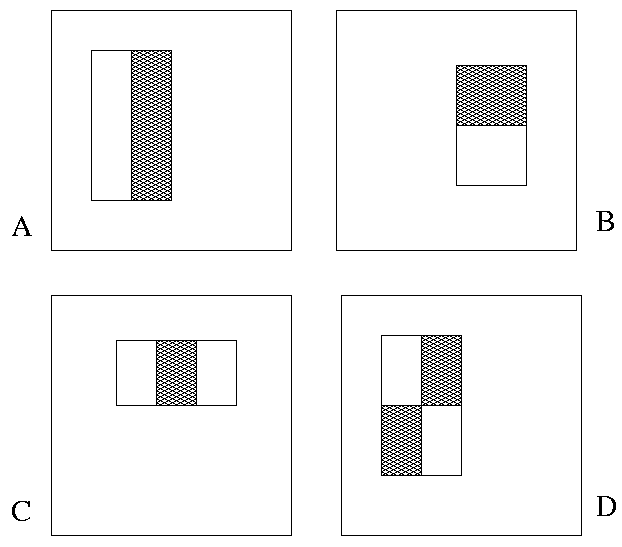 +1
-1
“Rectangle filters”
Value =  
∑ (pixels in white area) – ∑ (pixels in black area)
Feature extraction
“Rectangular” filters
Feature output is difference between adjacent regions
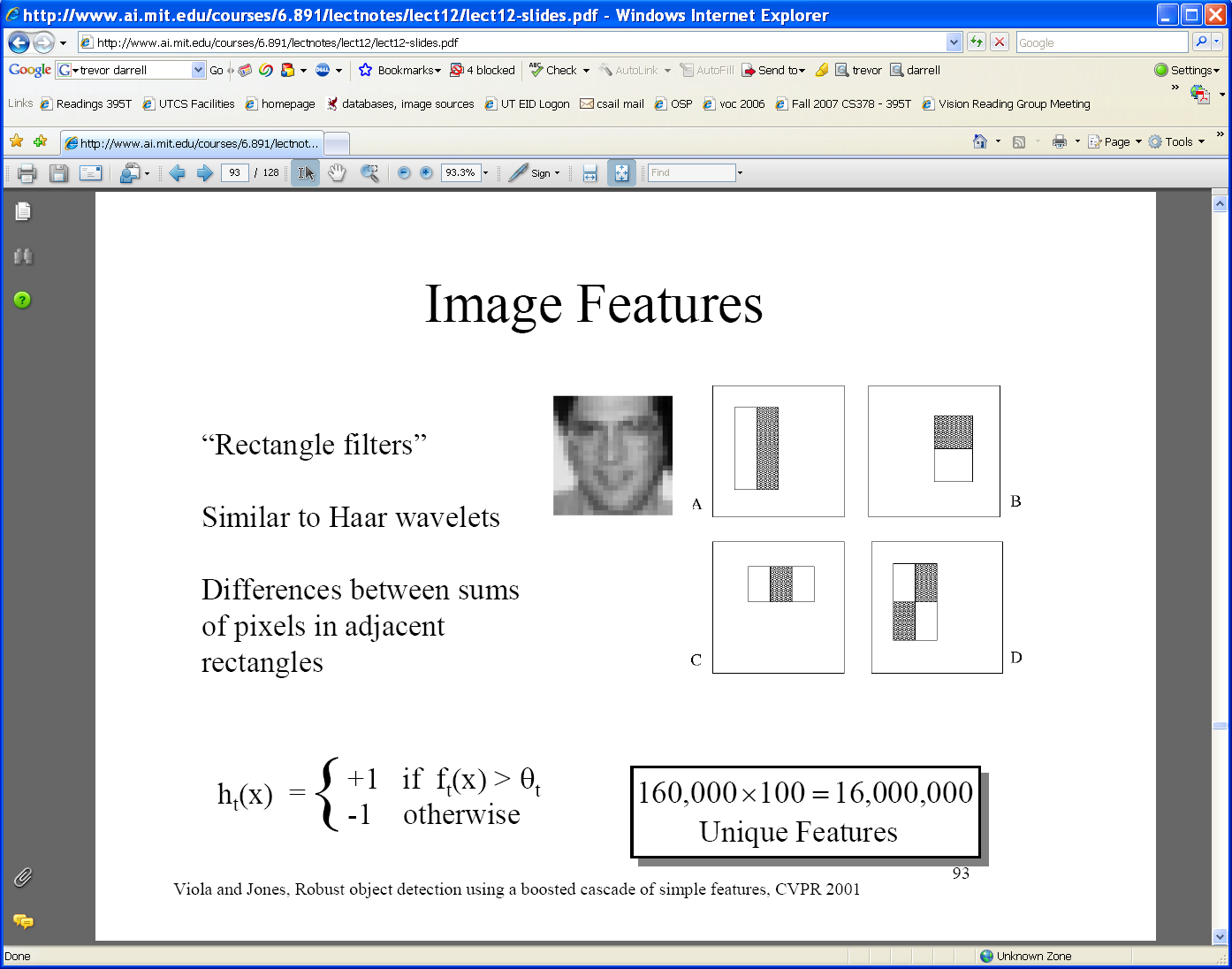 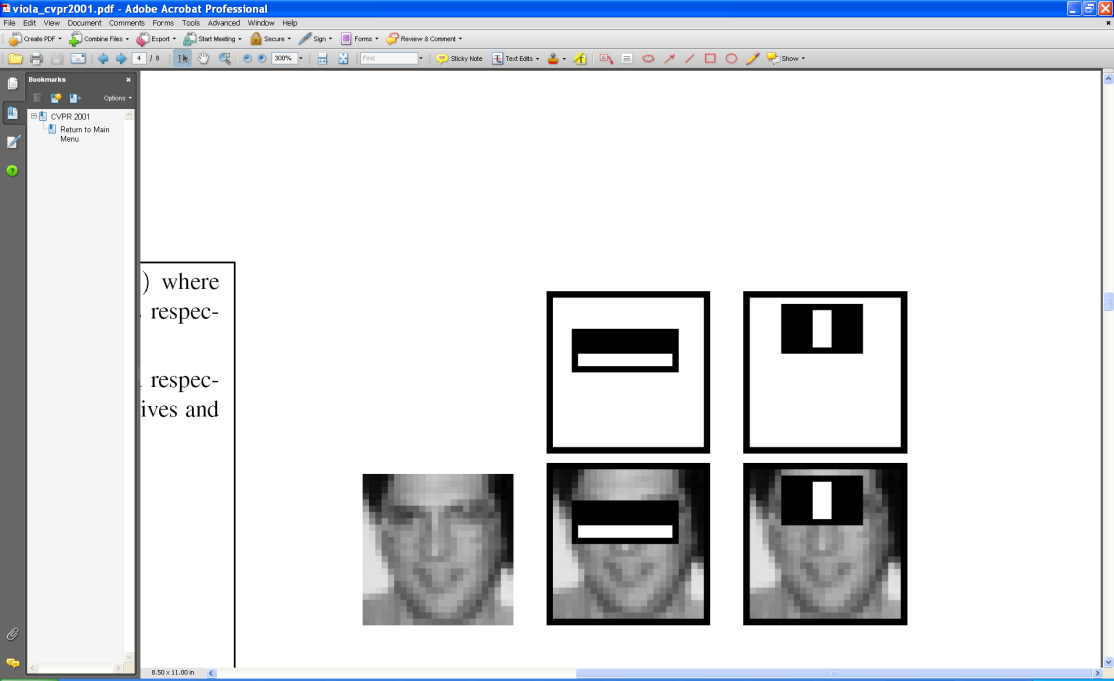 Efficiently computable with integral image: any sum can be computed in constant time
Avoid scaling images scale features directly for same cost
Viola & Jones, CVPR 2001
K. Grauman, B. Leibe
Sums of rectangular regions
How do we compute the sum of the pixels in the red box?
After some pre-computation, this can be done in constant time for any box.
This “trick” is commonly used for computing Haar wavelets (a fundemental building block of many object recognition approaches.)
Sums of rectangular regions
The trick is to compute an “integral image.”  Every pixel is the sum of its neighbors to the upper left.

Sequentially compute using:
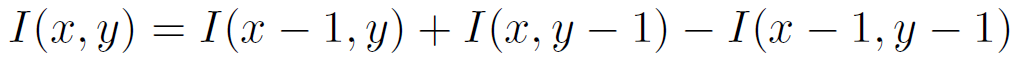 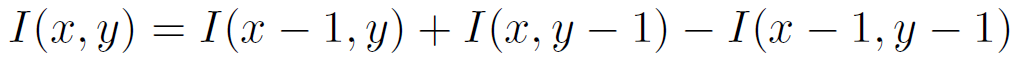 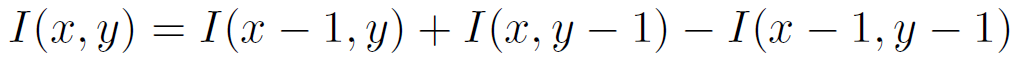 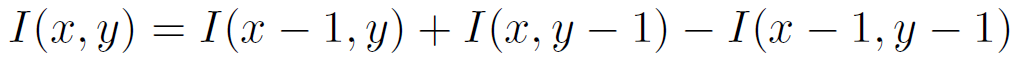 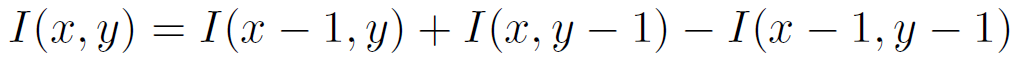 Sums of rectangular regions
Solution is found using:

A + D – B - C
What if the position of the box lies between pixels?
Large library of filters
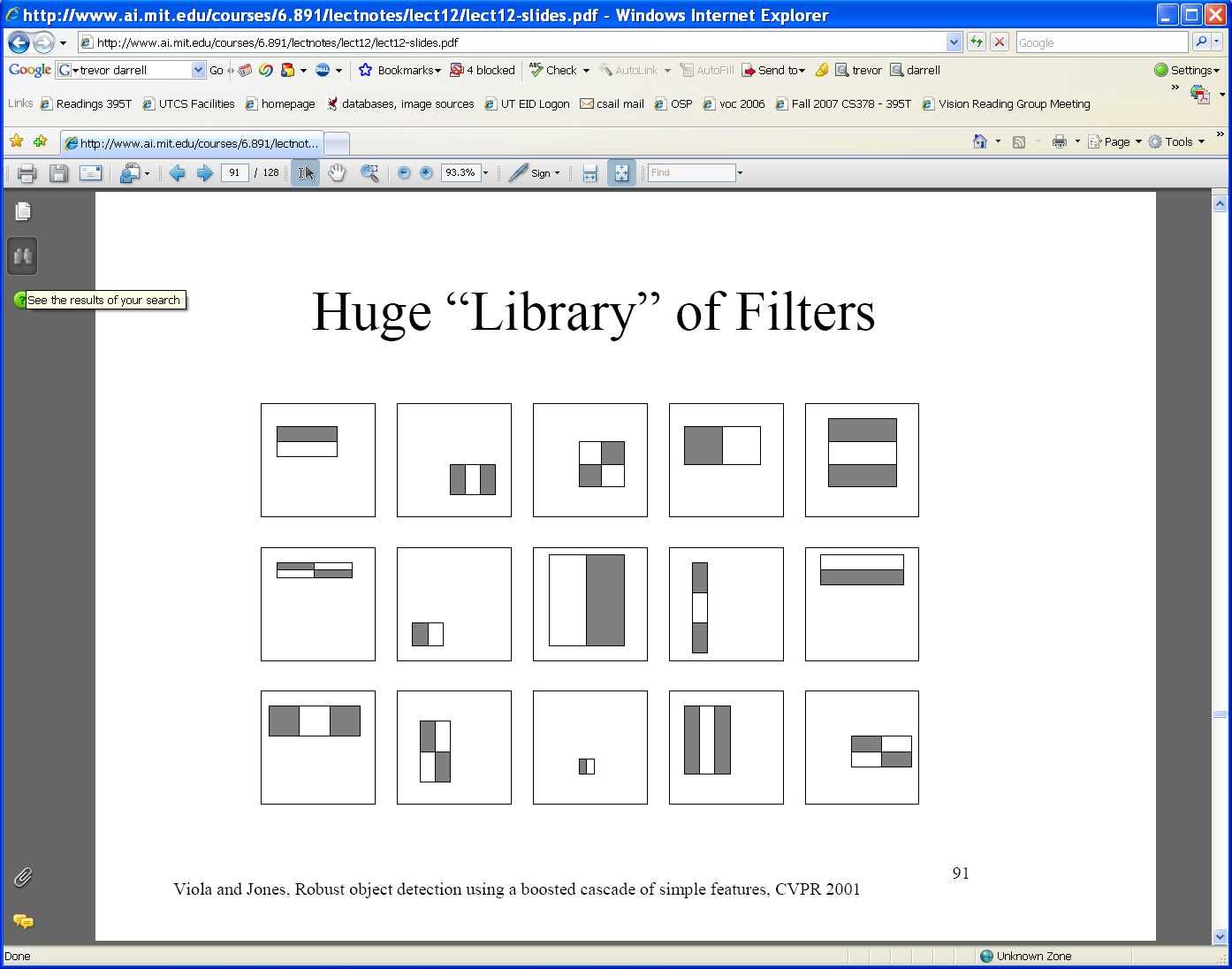 Considering all possible filter parameters: position, scale, and type: 
180,000+ possible features associated with each 24 x 24 window
Use AdaBoost both to select the informative features and to form the classifier
K. Grauman, B. Leibe
Viola & Jones, CVPR 2001
Feature selection
For a 24x24 detection region, the number of possible rectangle features is ~160,000! 
At test time, it is impractical to evaluate the entire feature set 
Can we create a good classifier using just a small subset of all possible features?
How to select such a subset?
AdaBoost for feature+classifier selection
Want to select the single rectangle feature and threshold that best separates positive (faces) and negative (non-faces) training examples, in terms of weighted error.
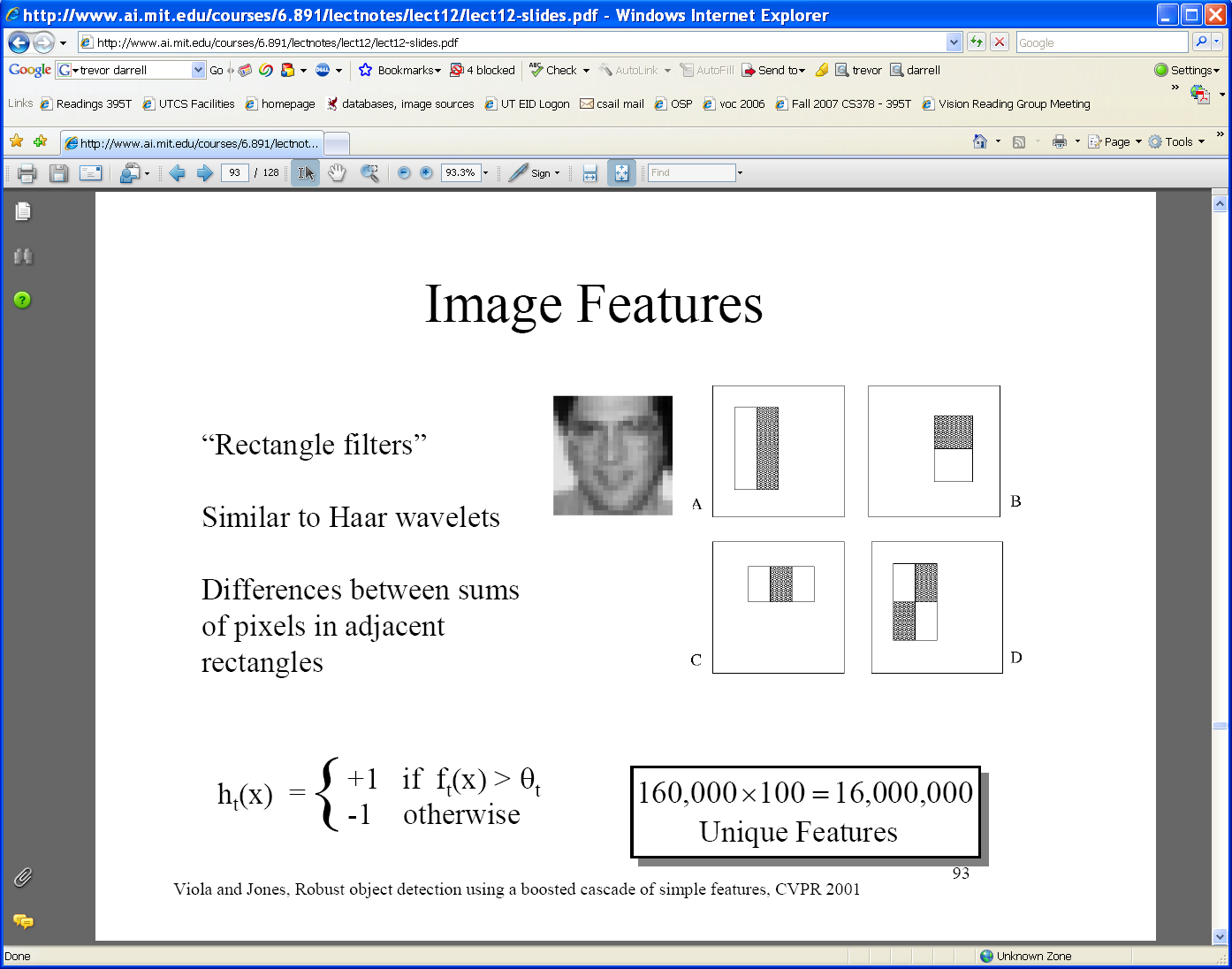 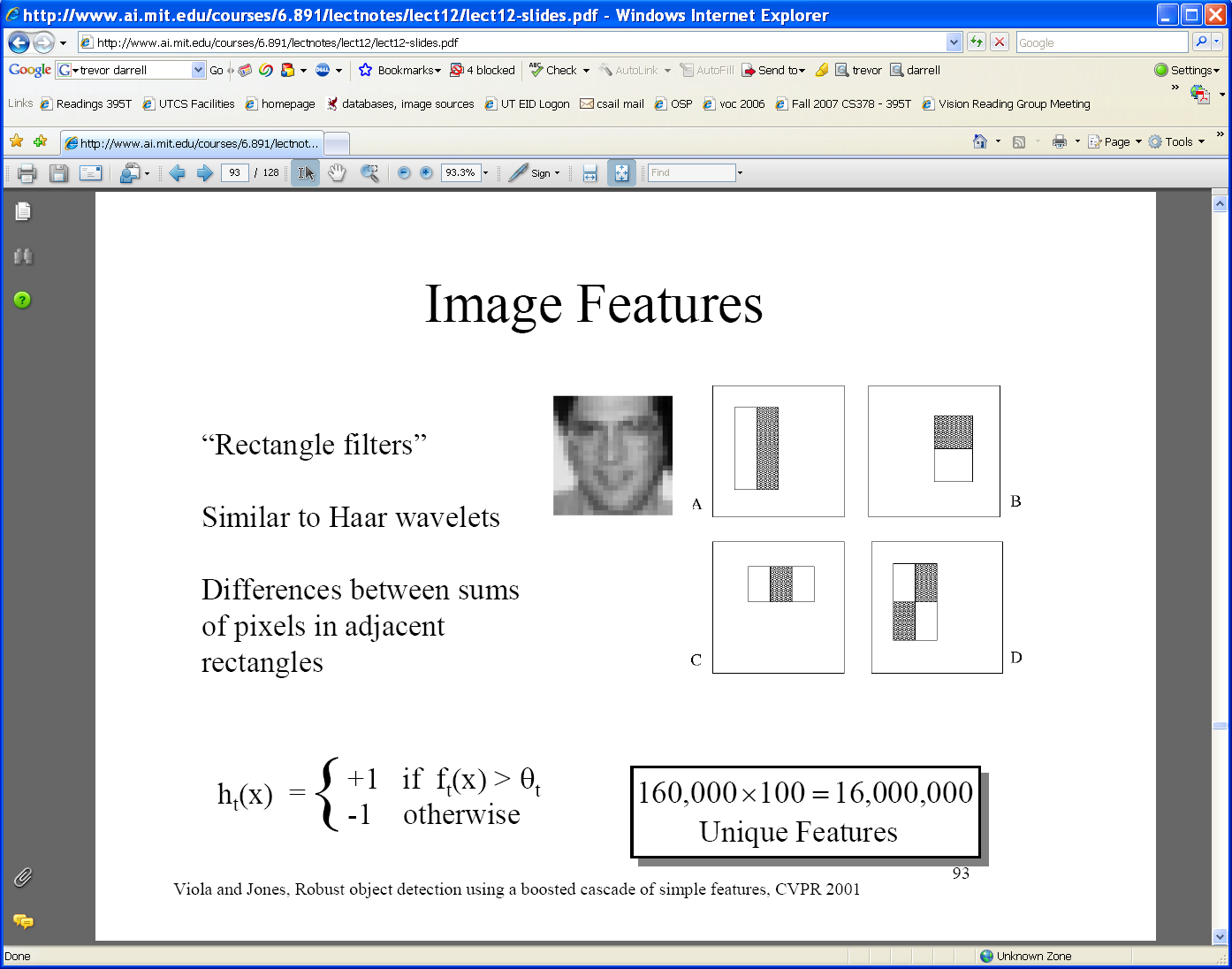 Resulting weak classifier:
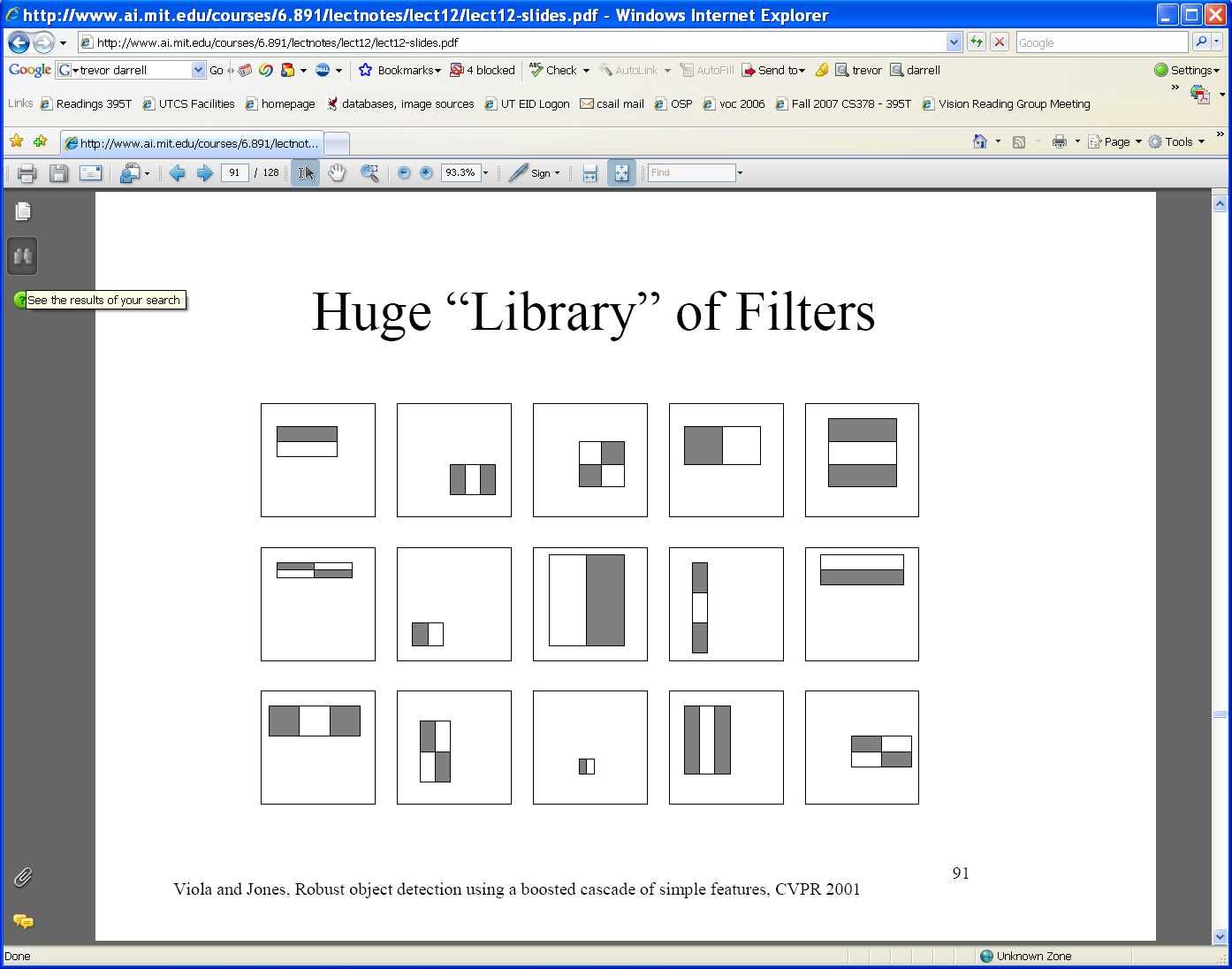 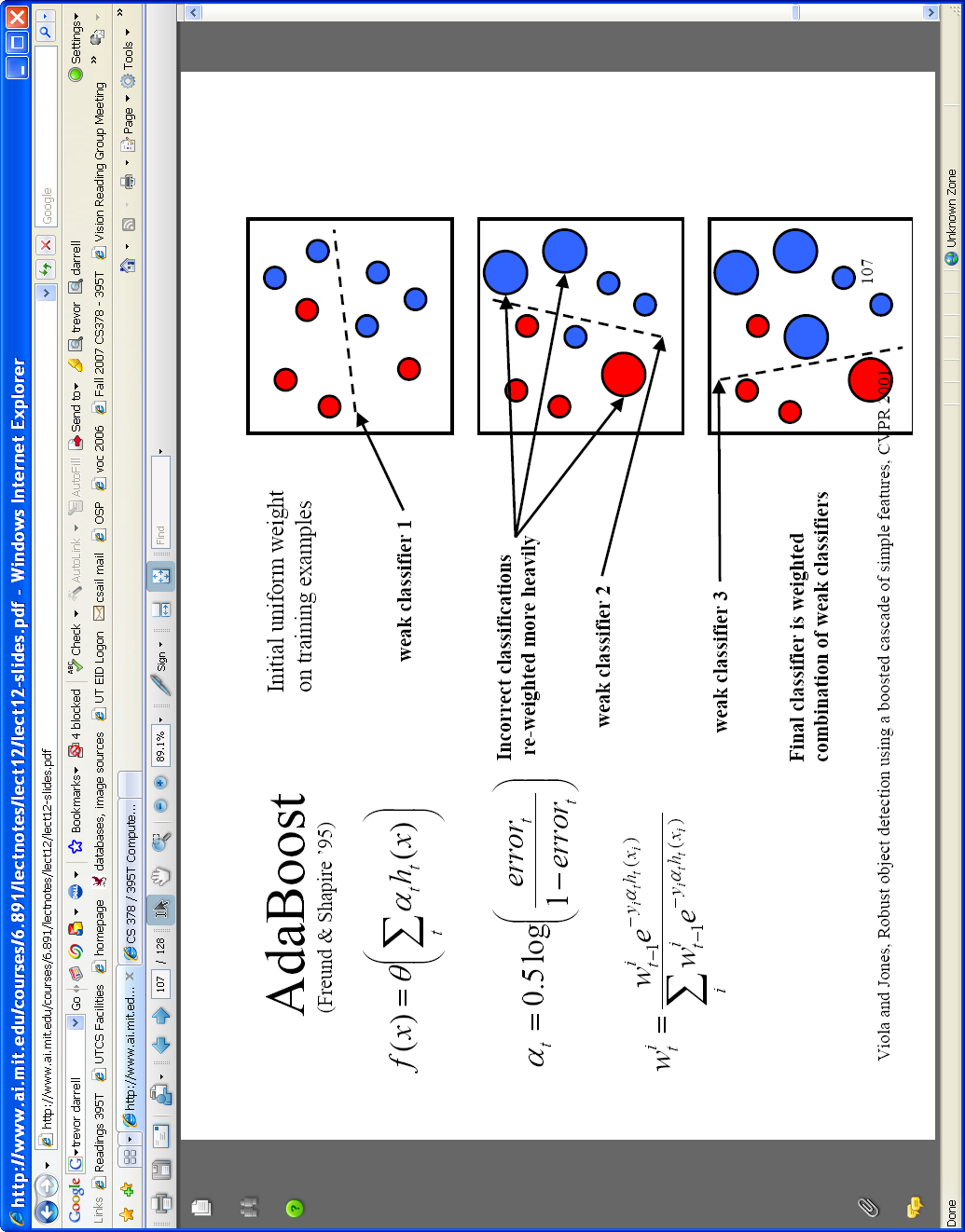 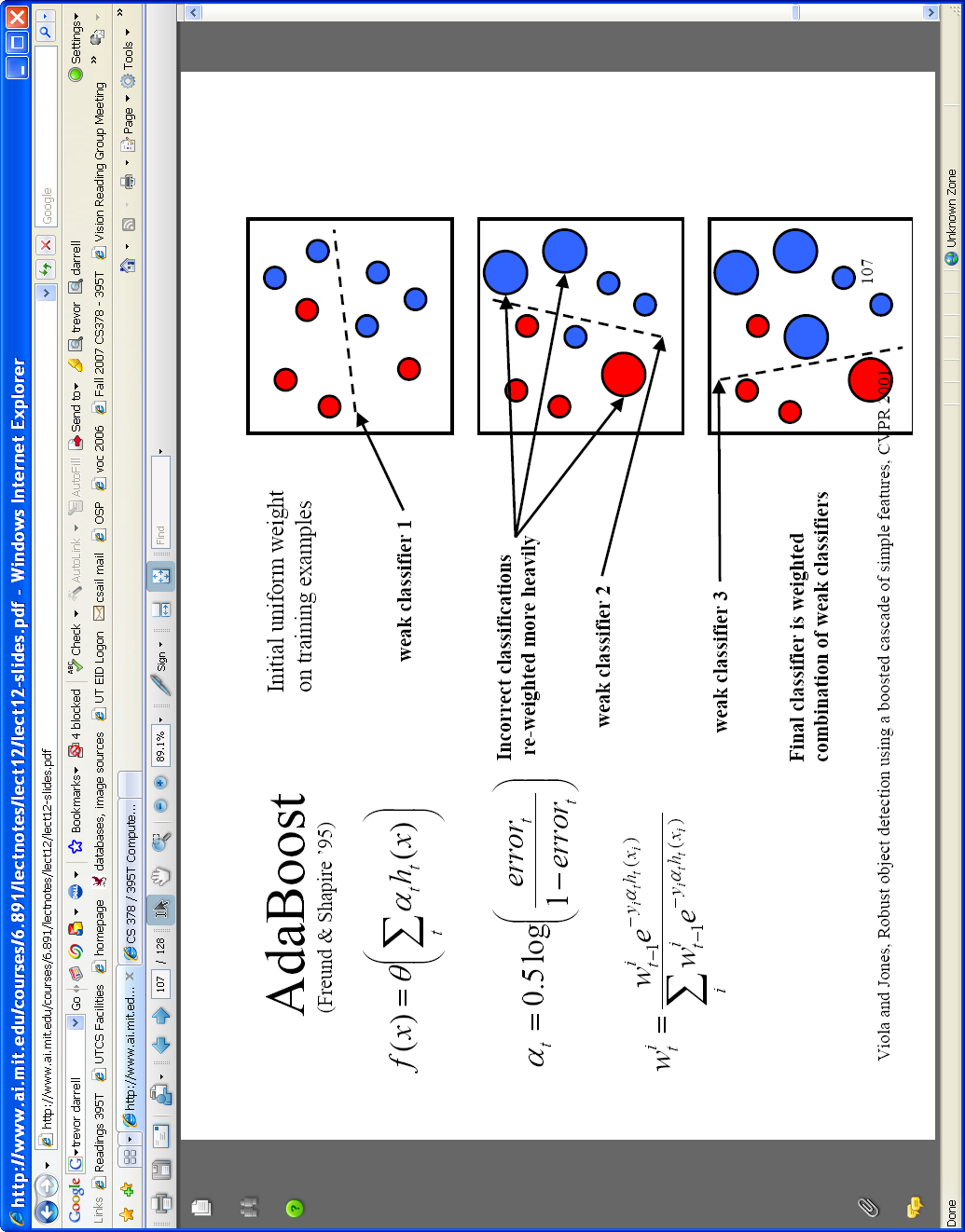 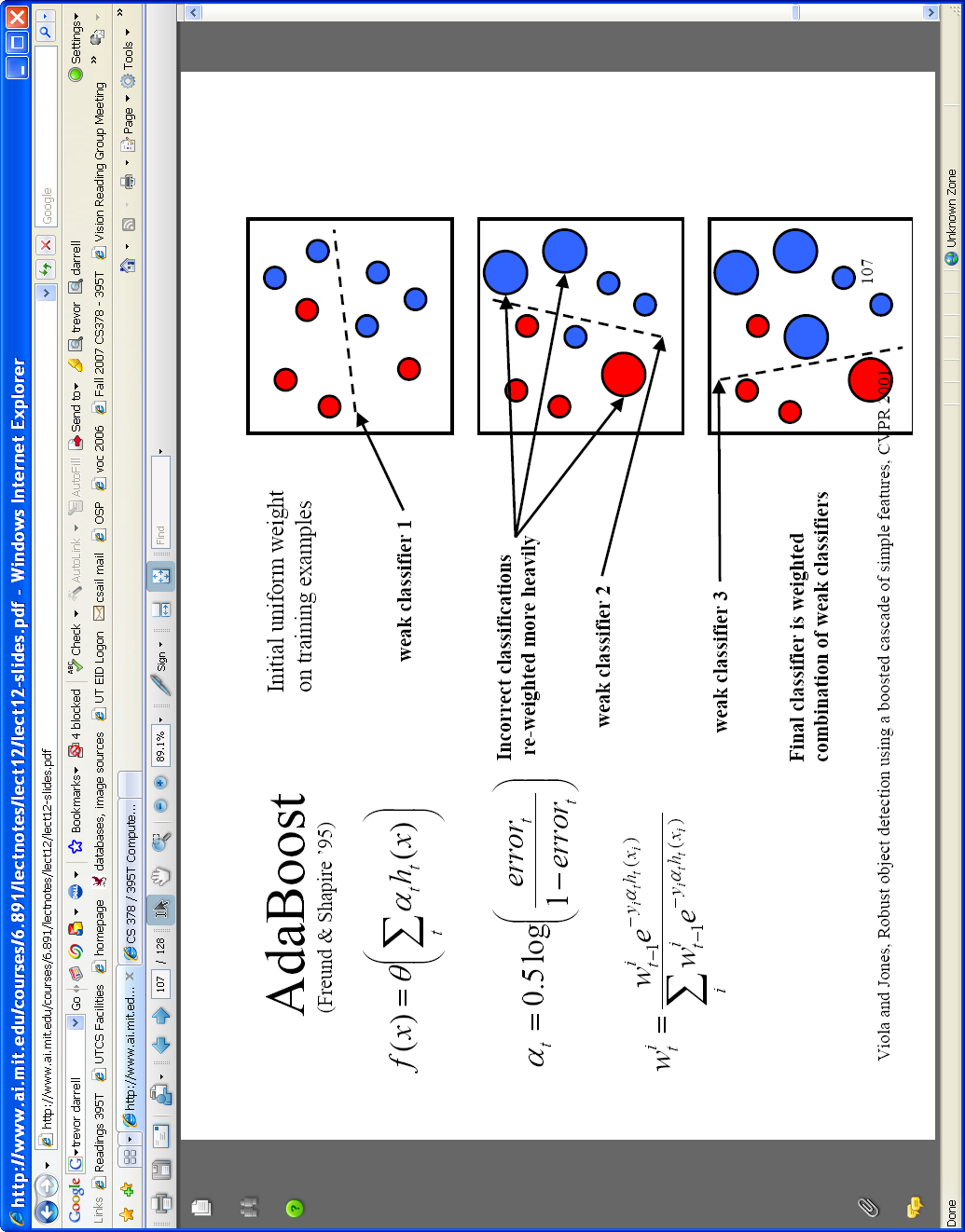 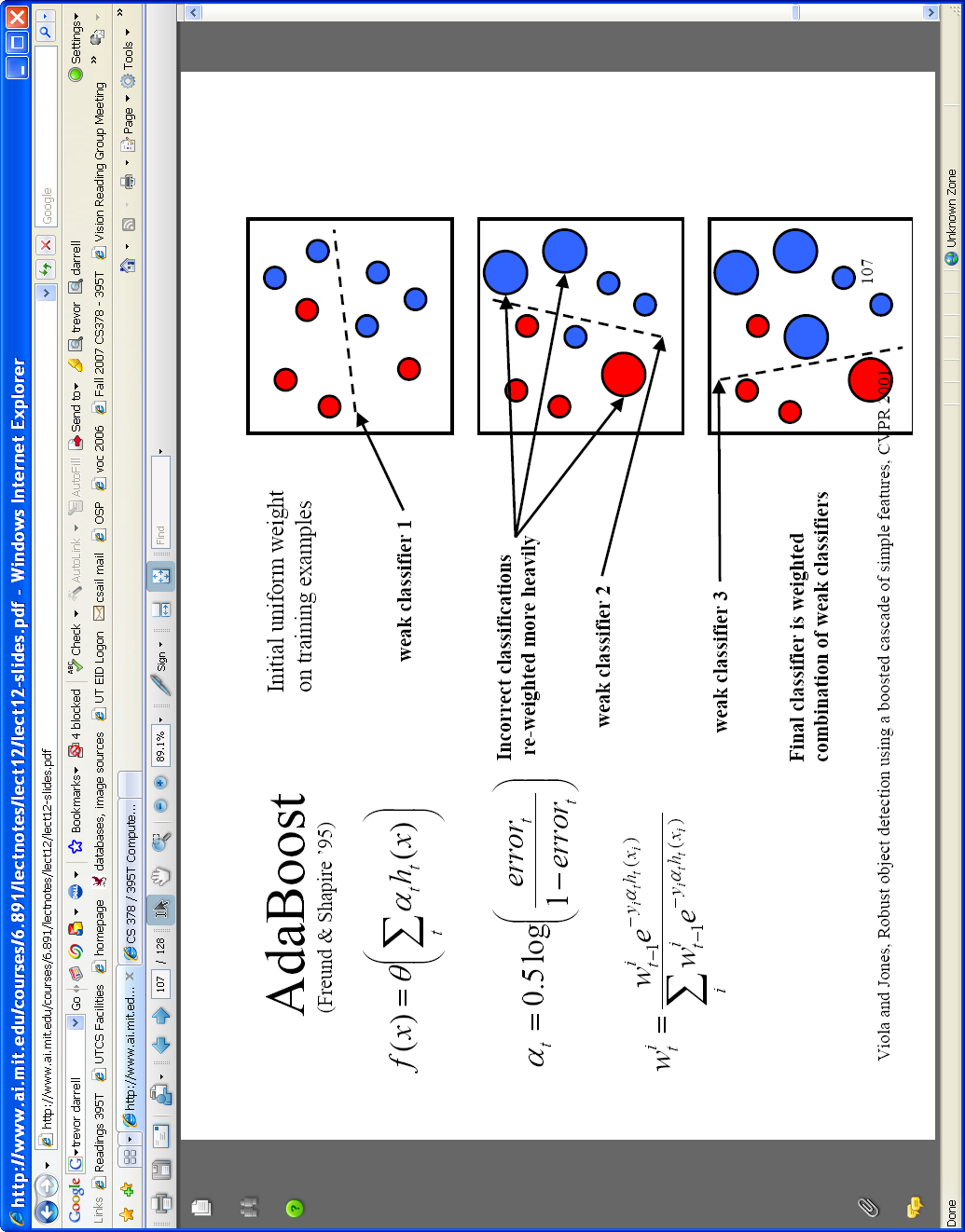 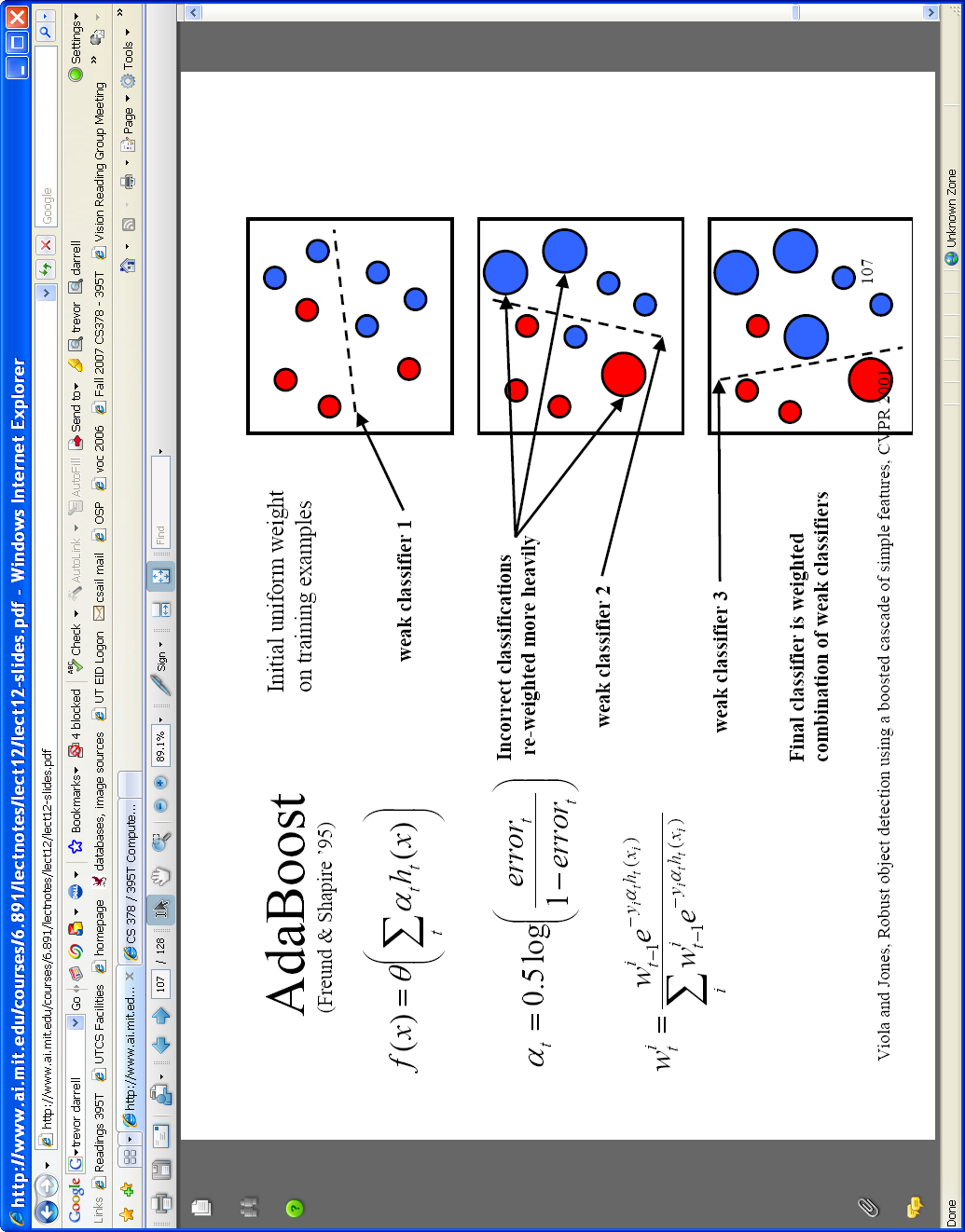 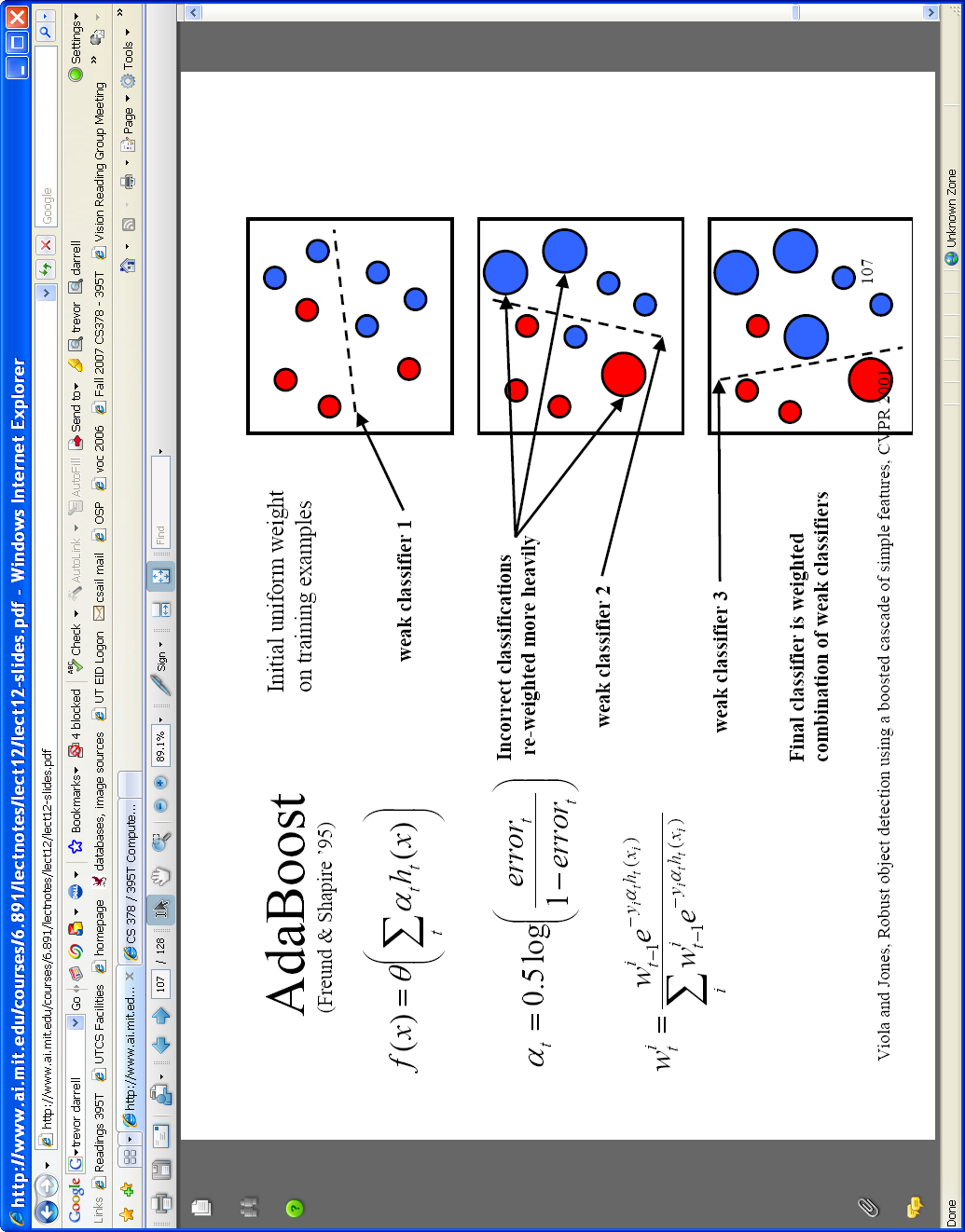 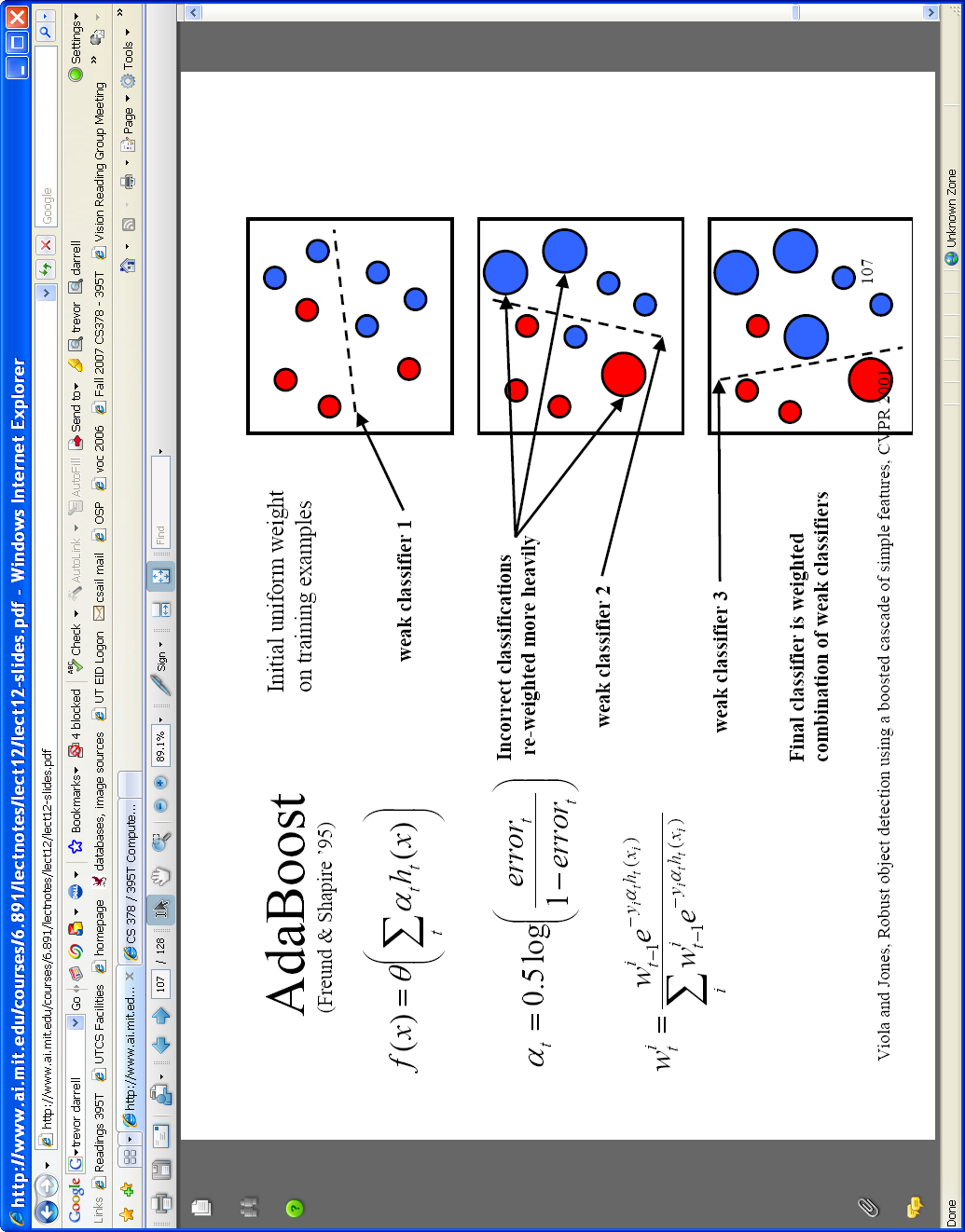 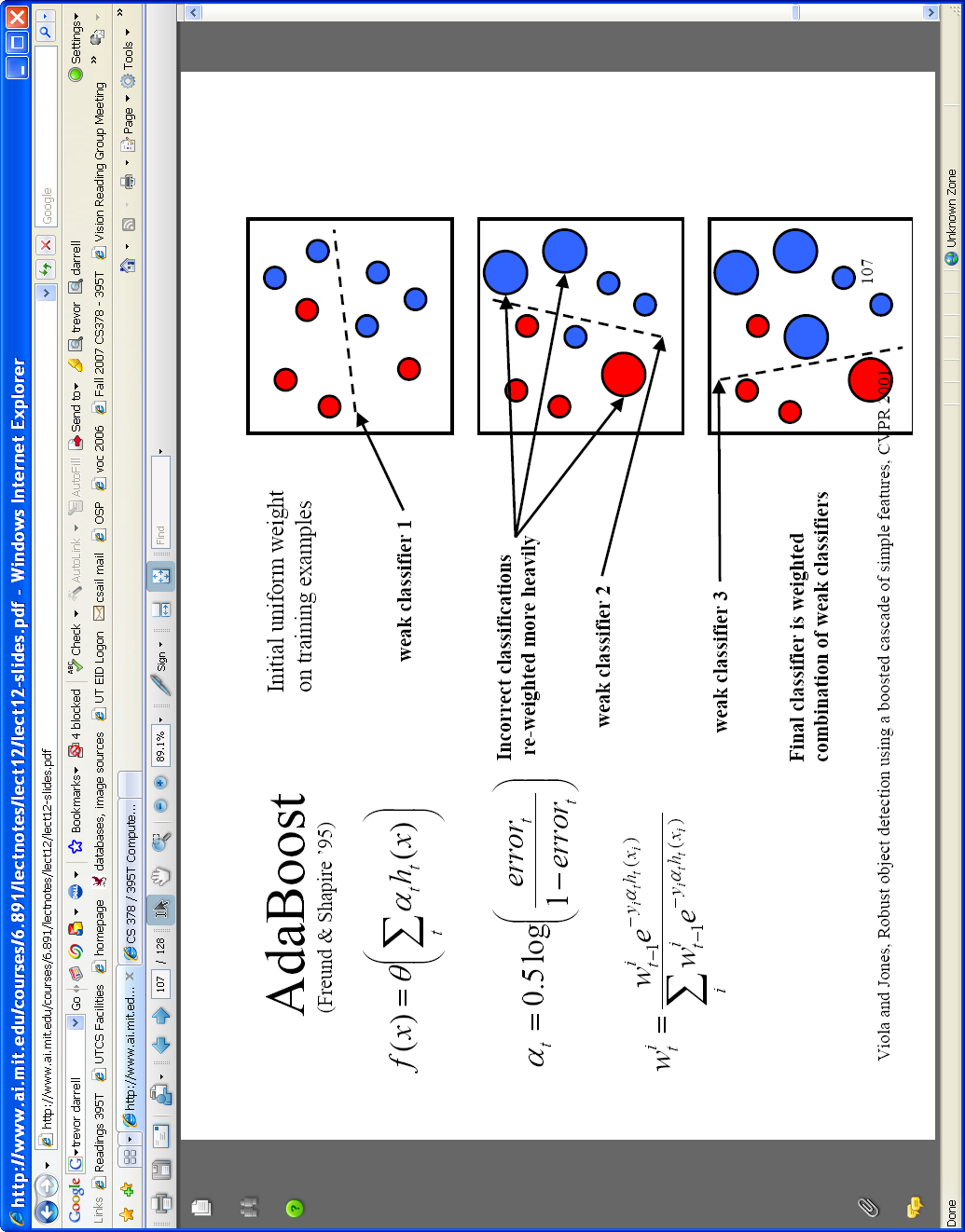 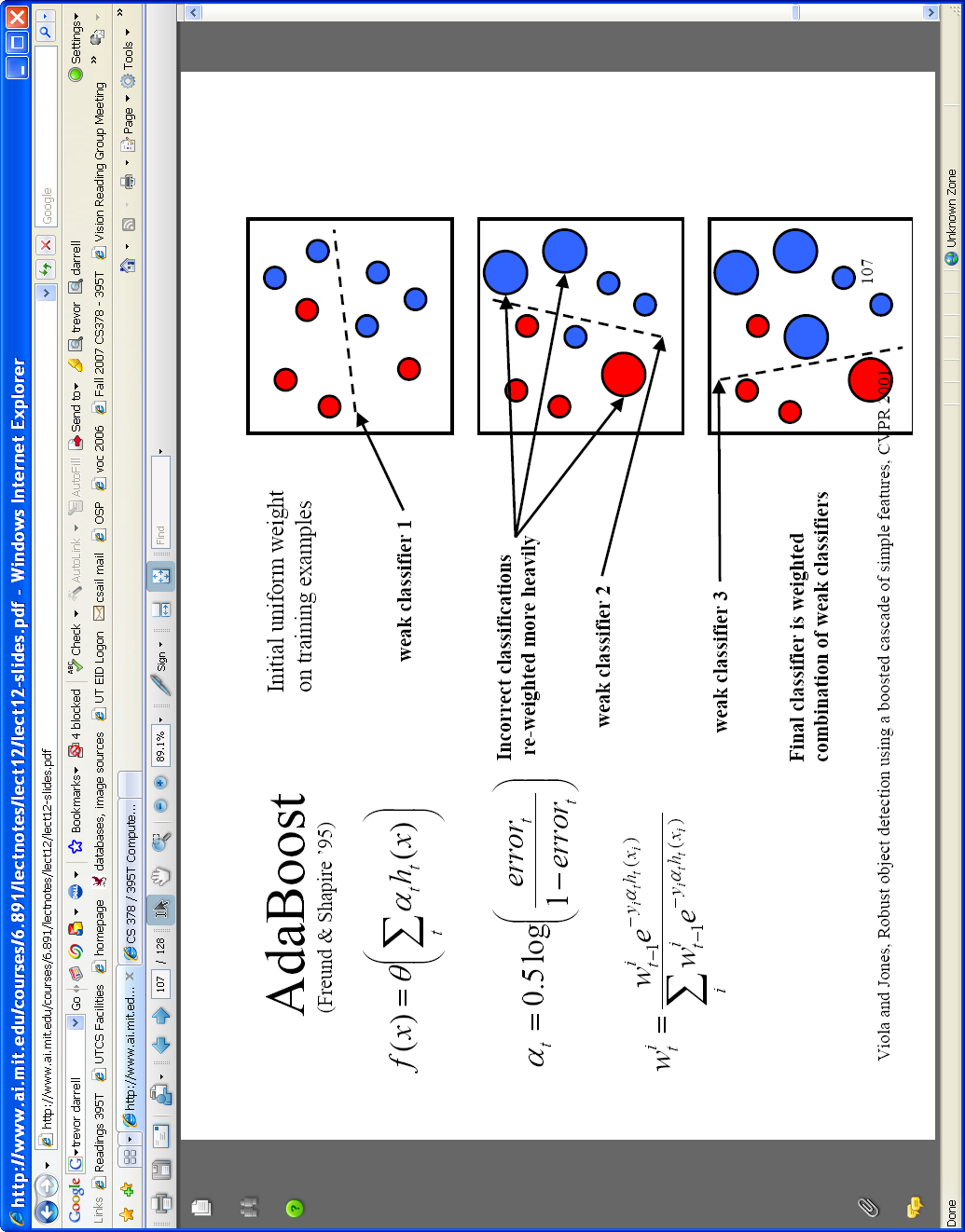 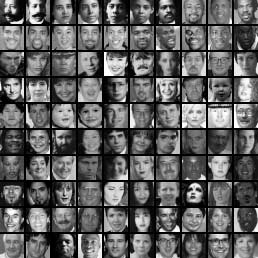 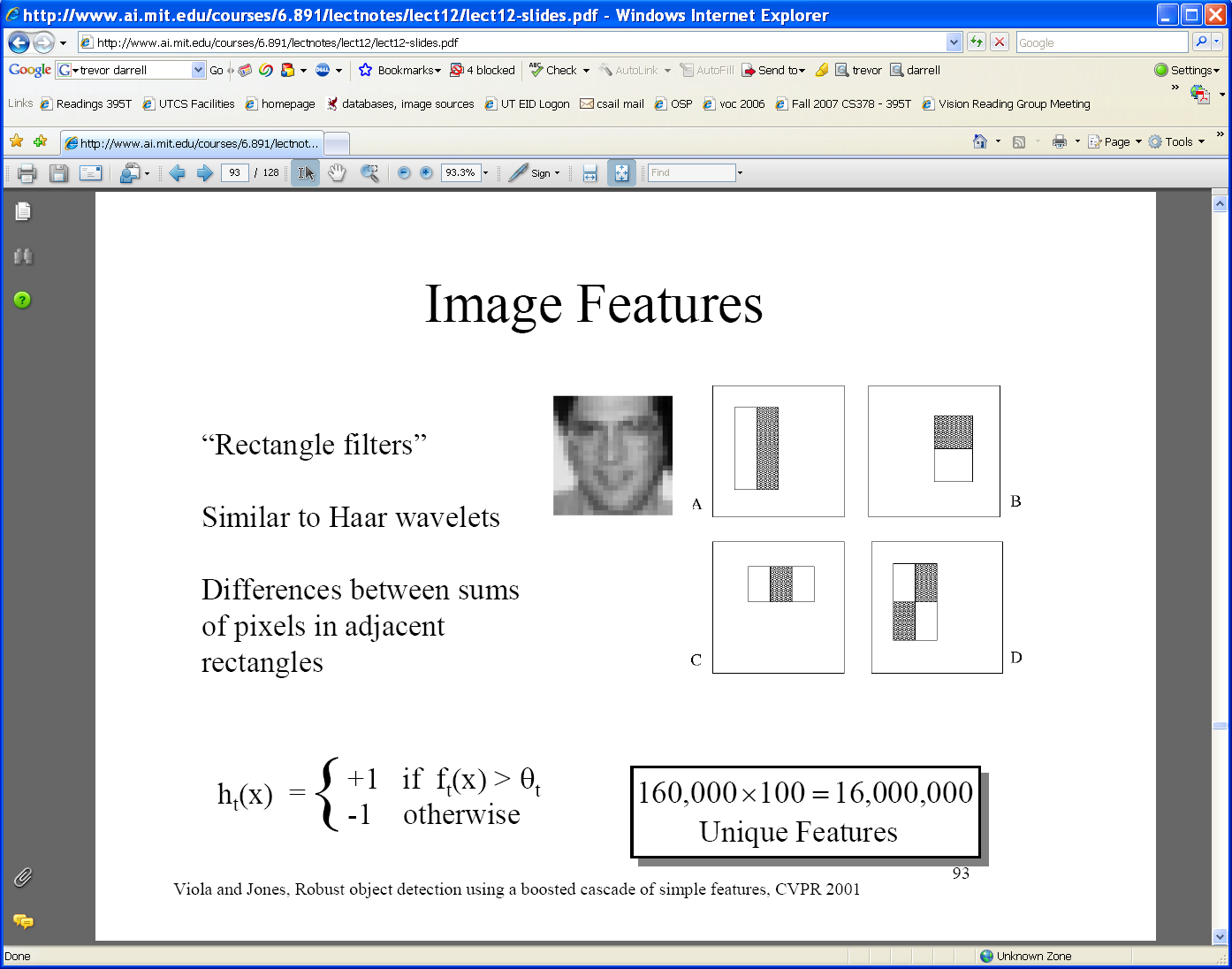 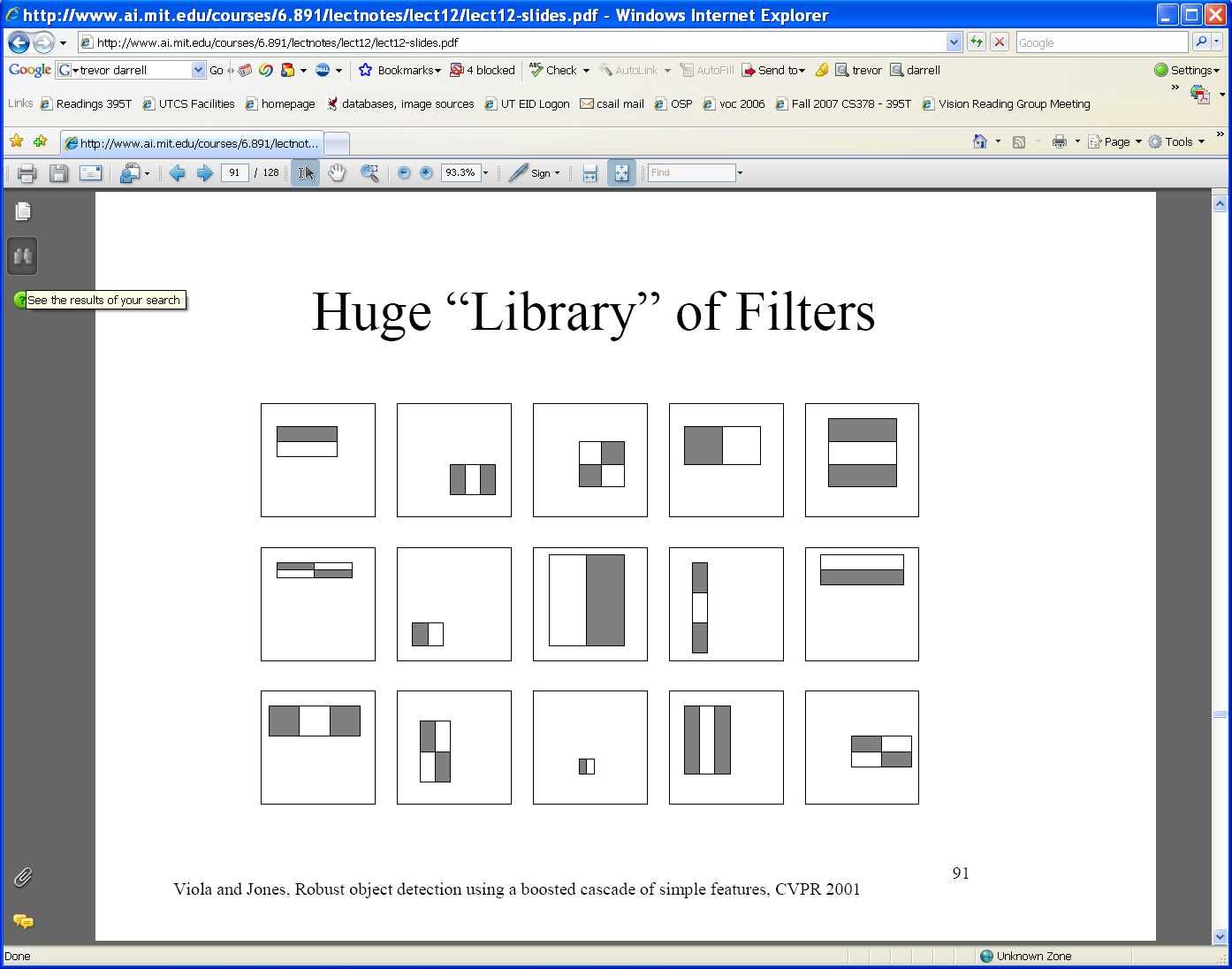 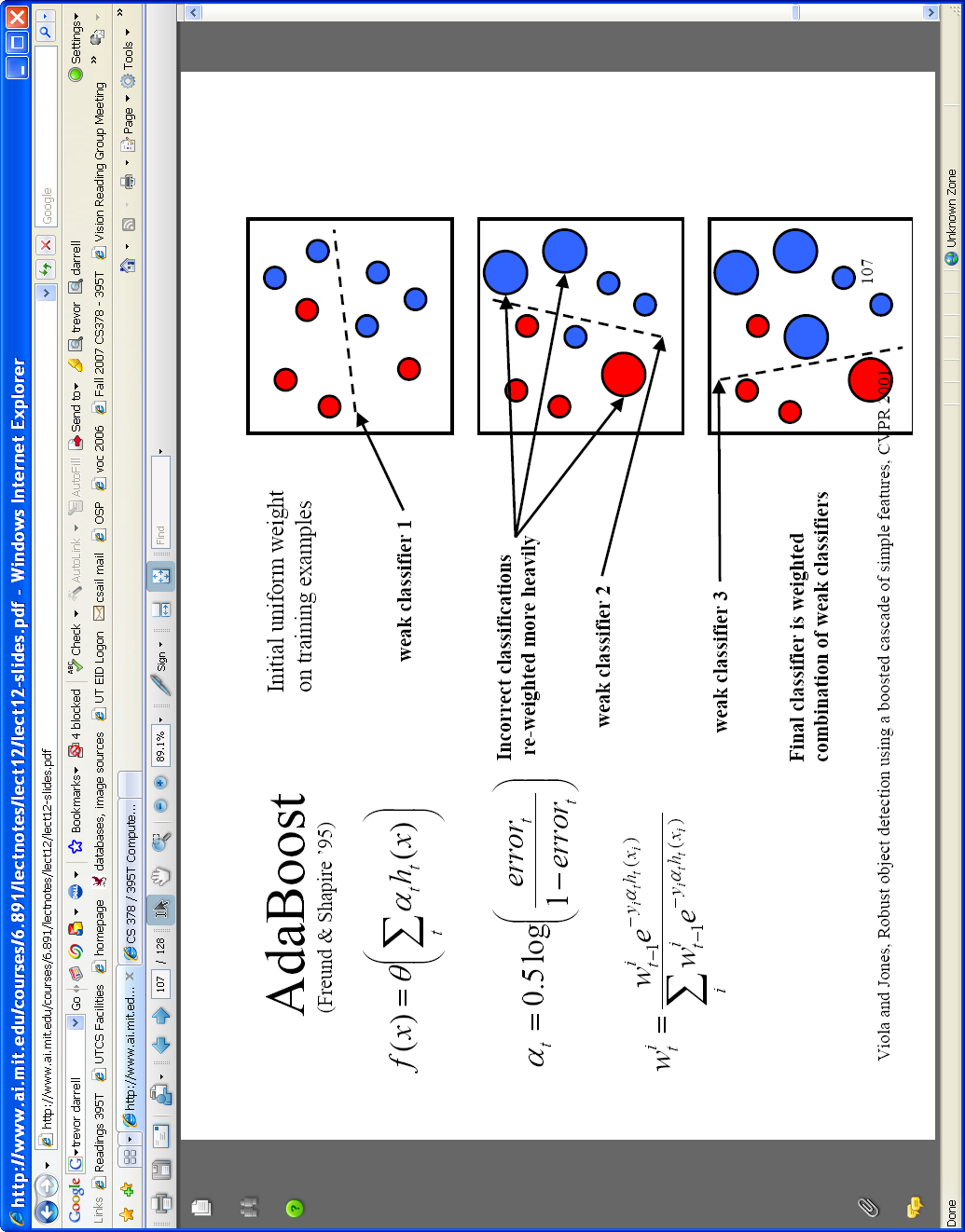 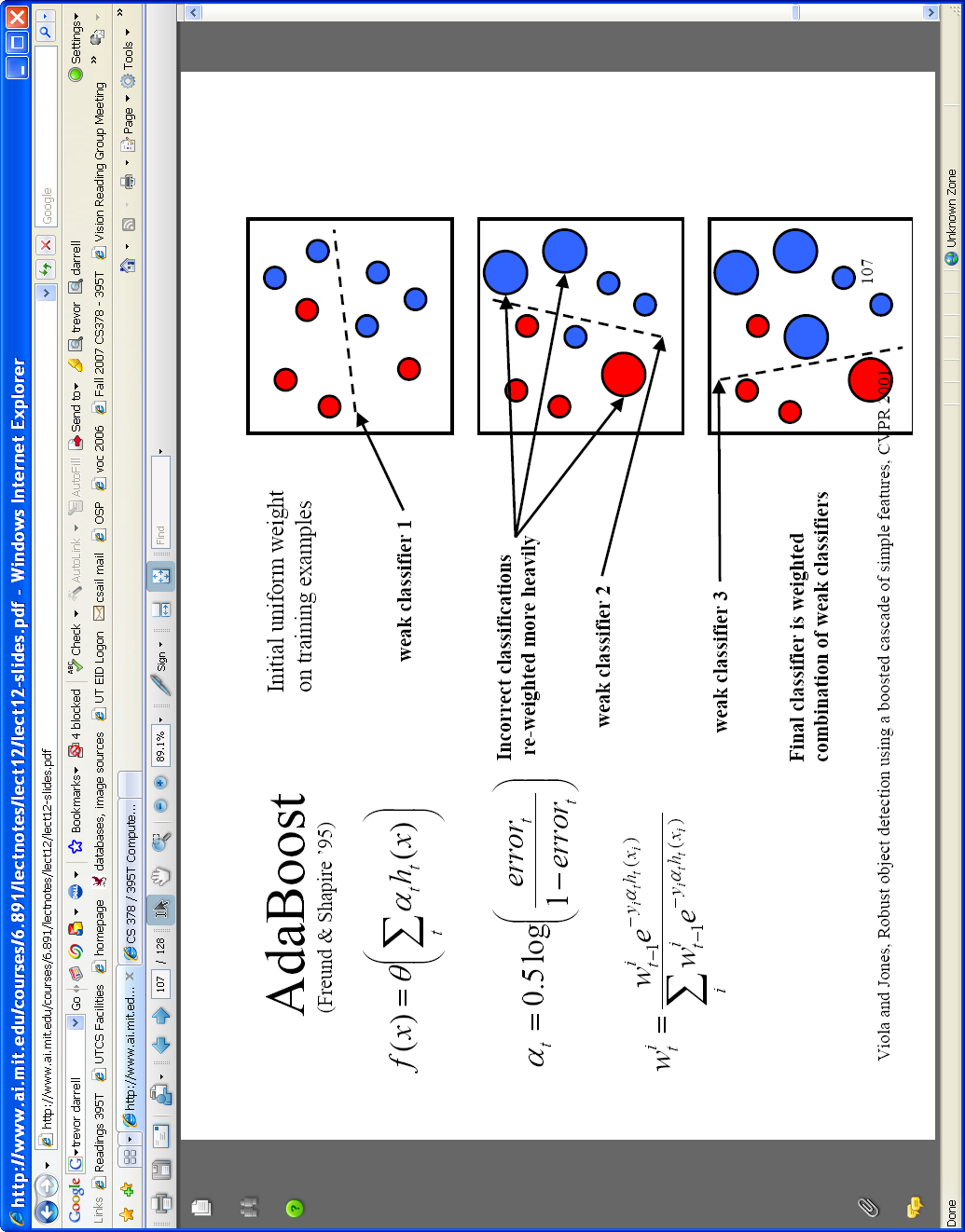 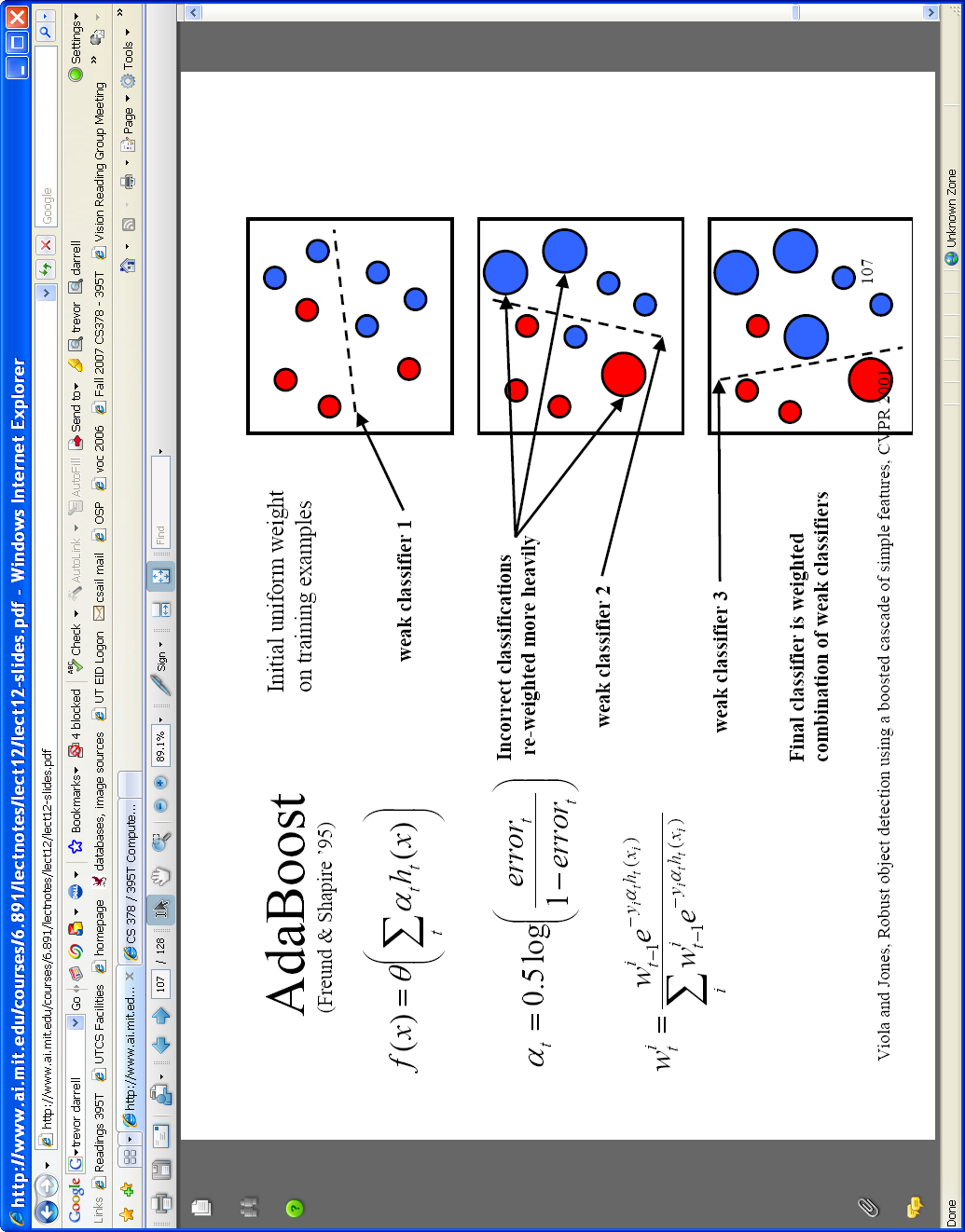 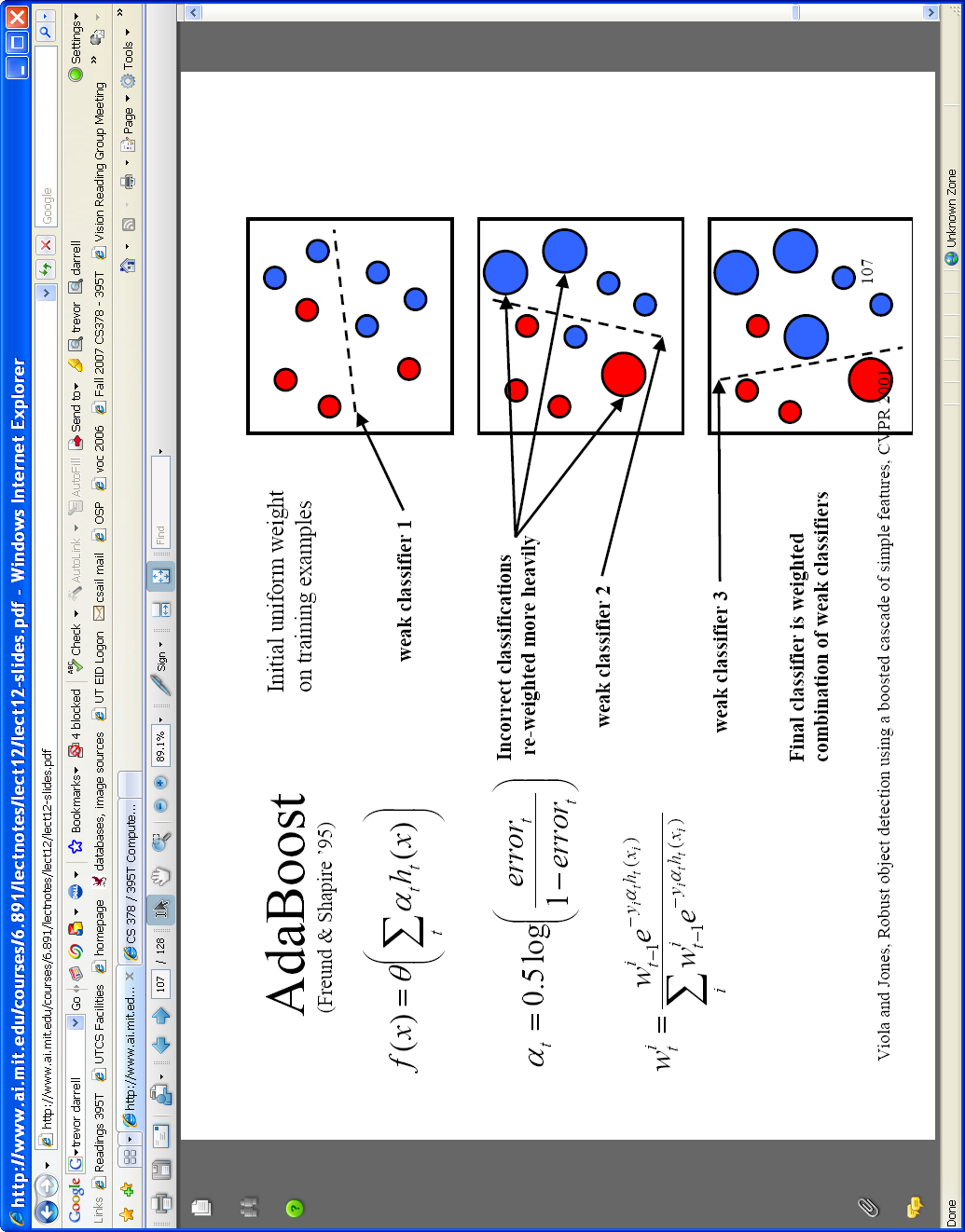 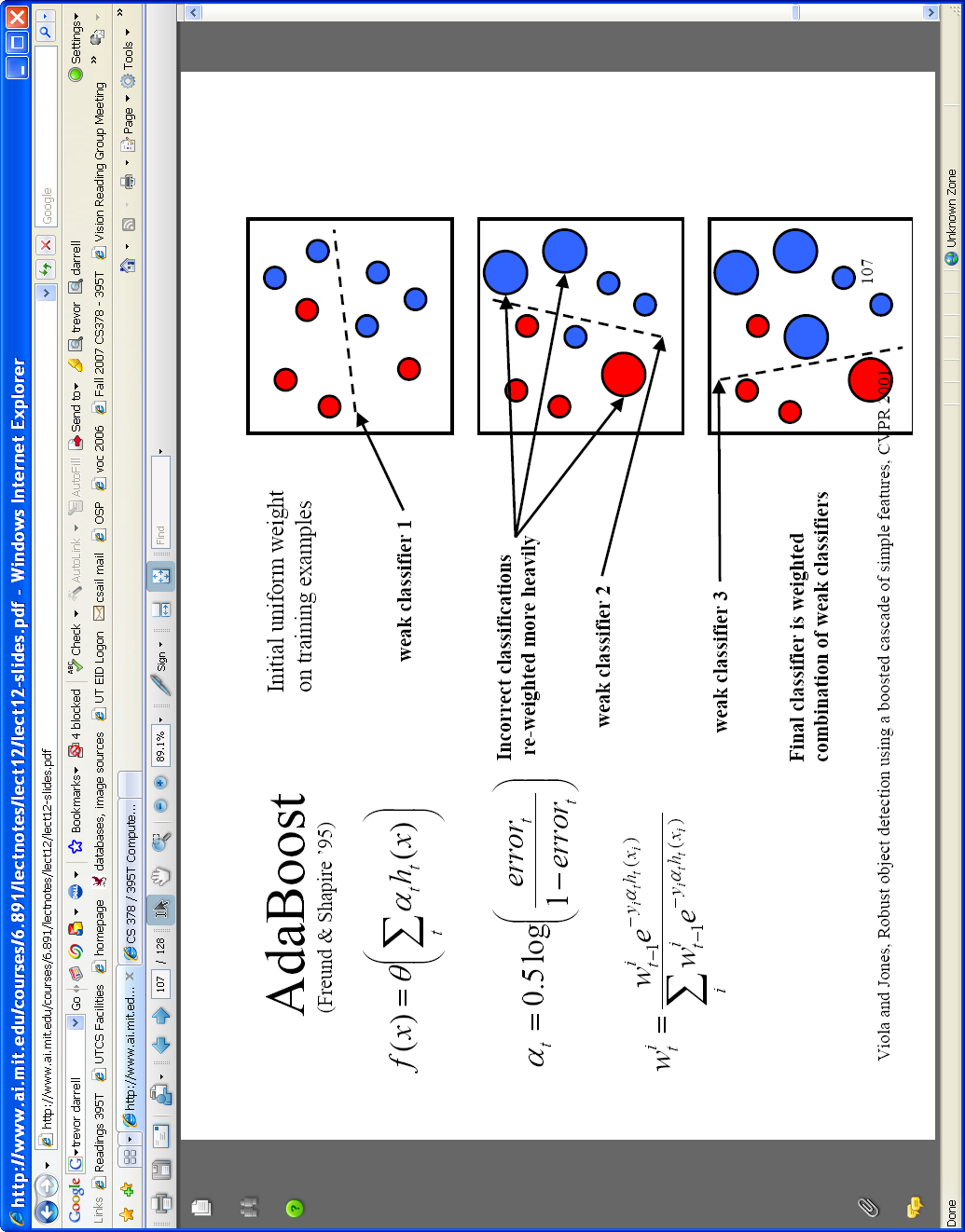 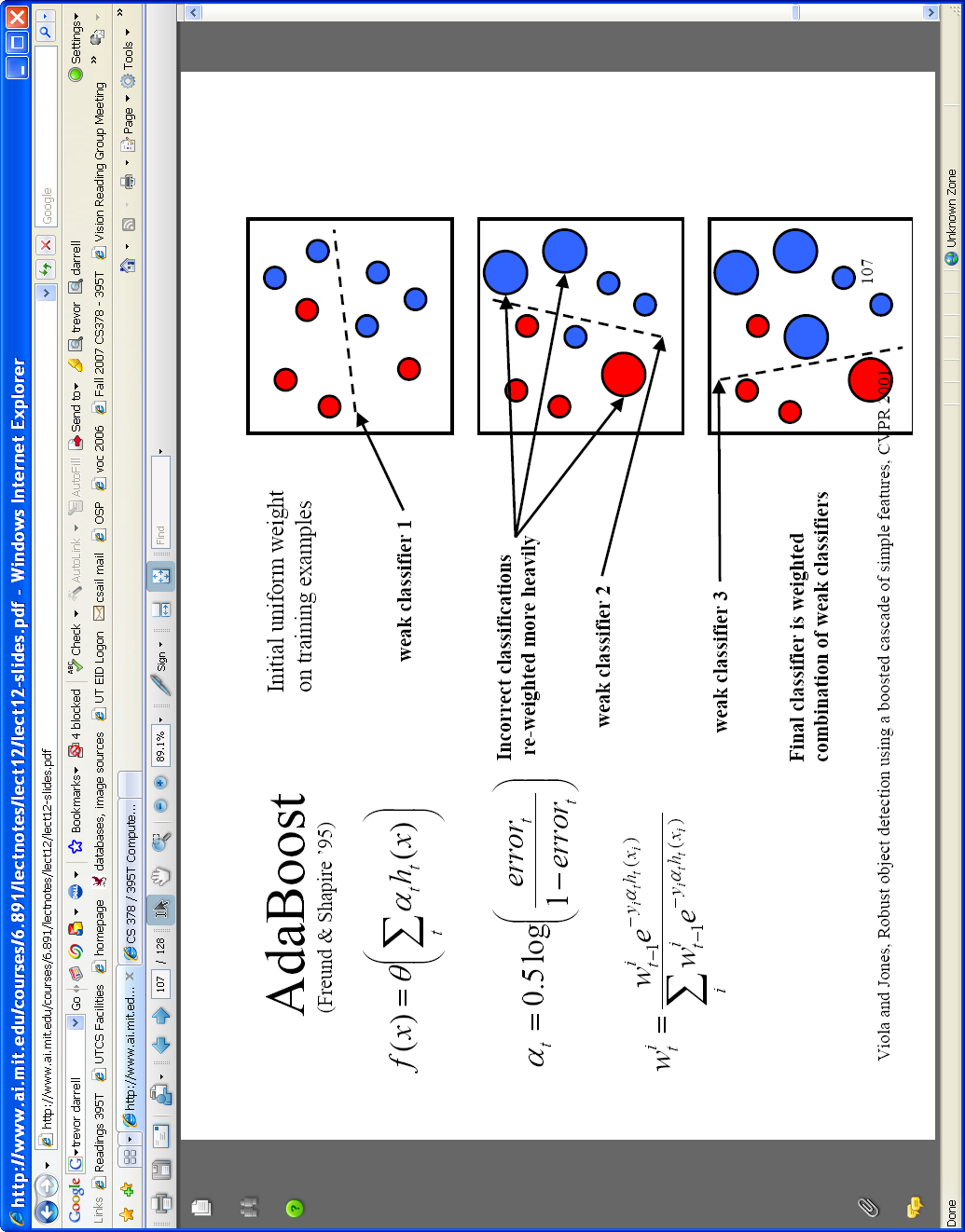 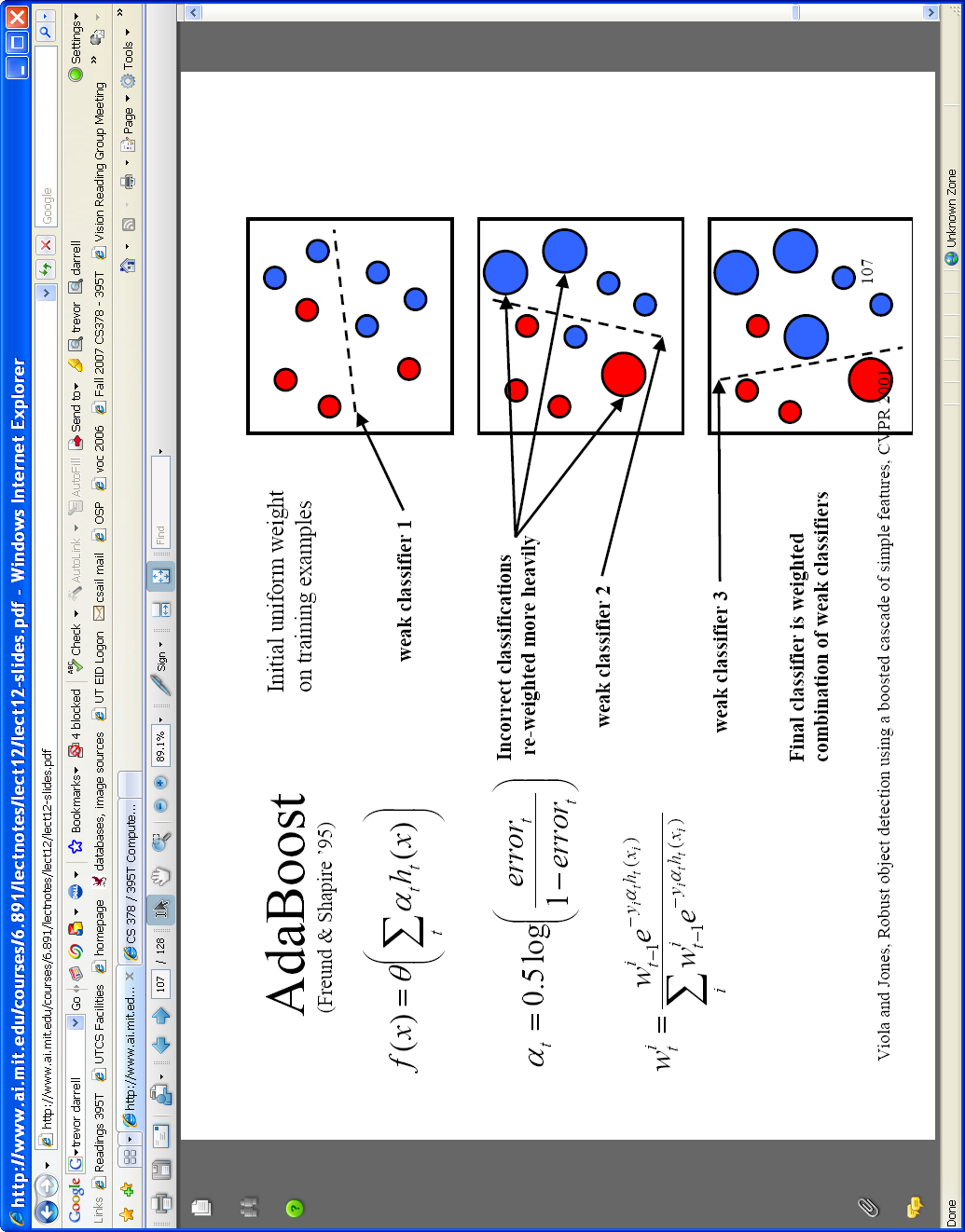 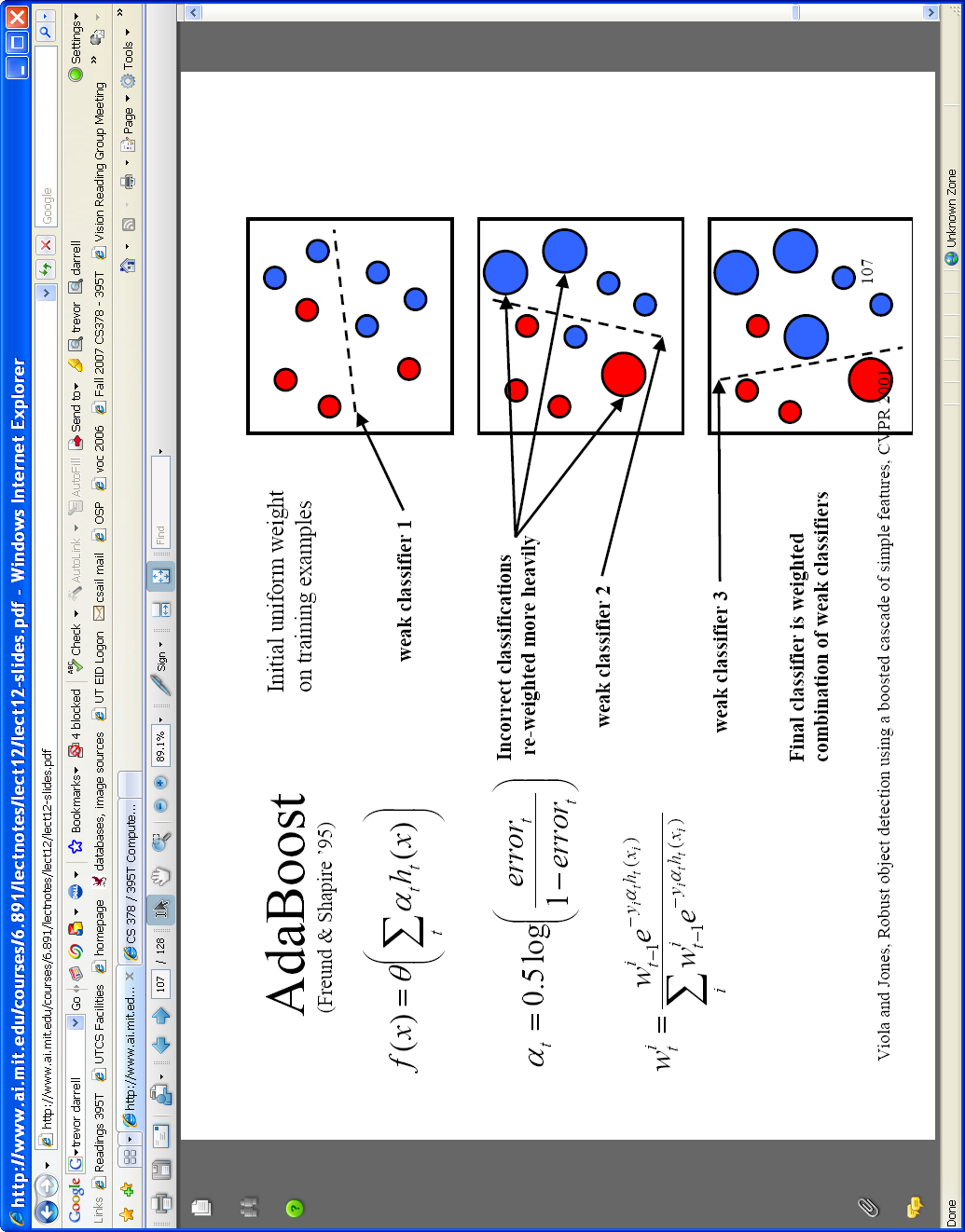 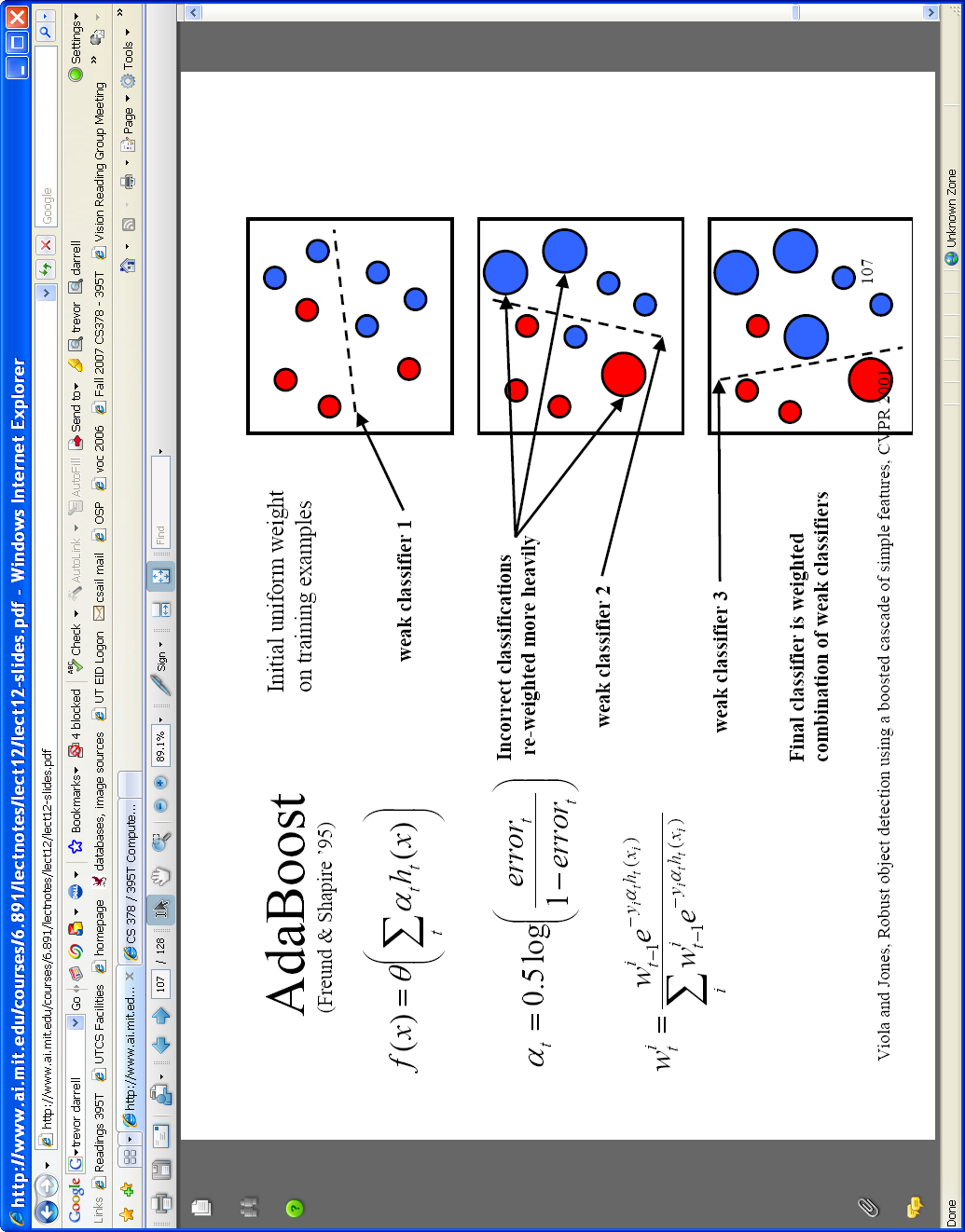 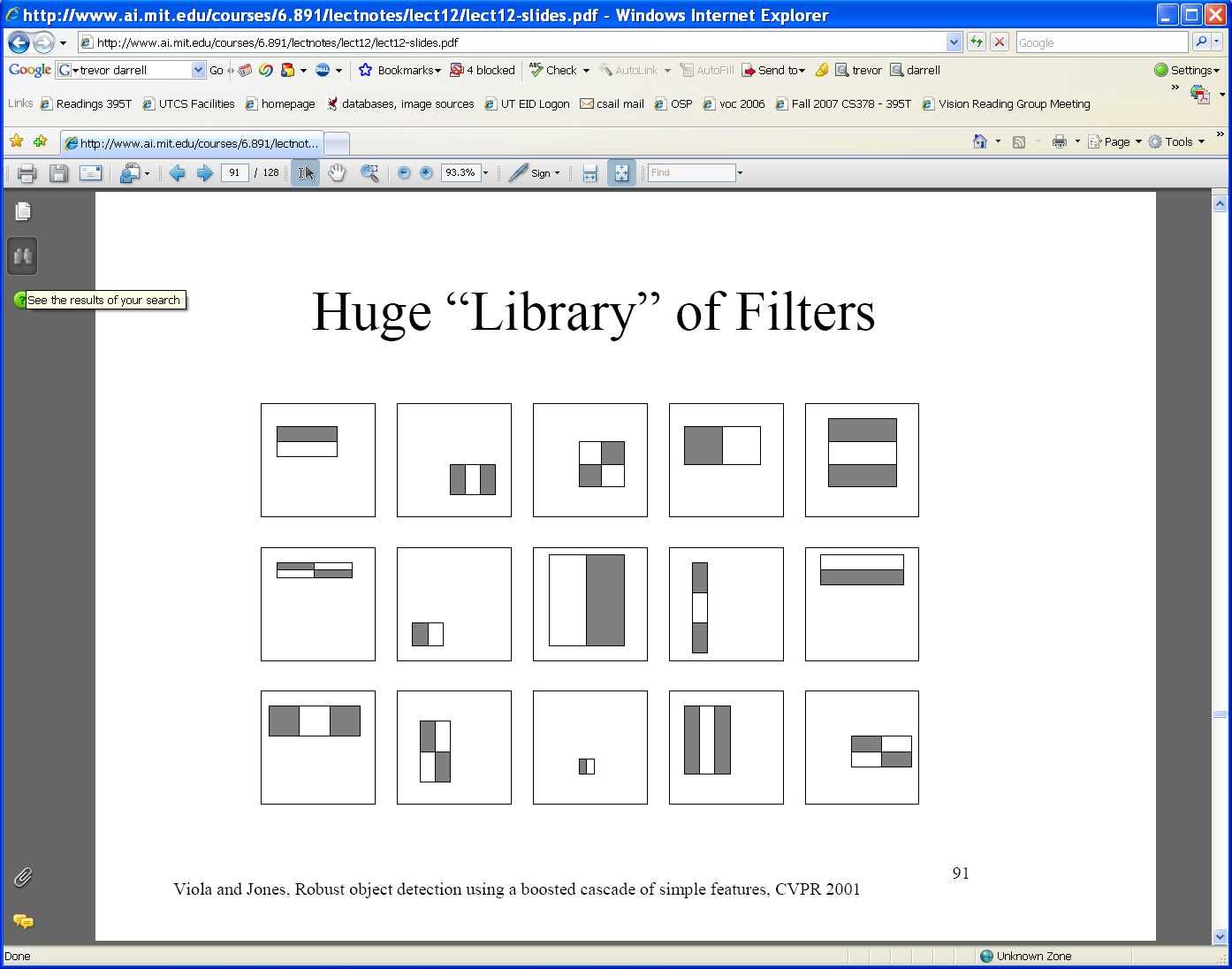 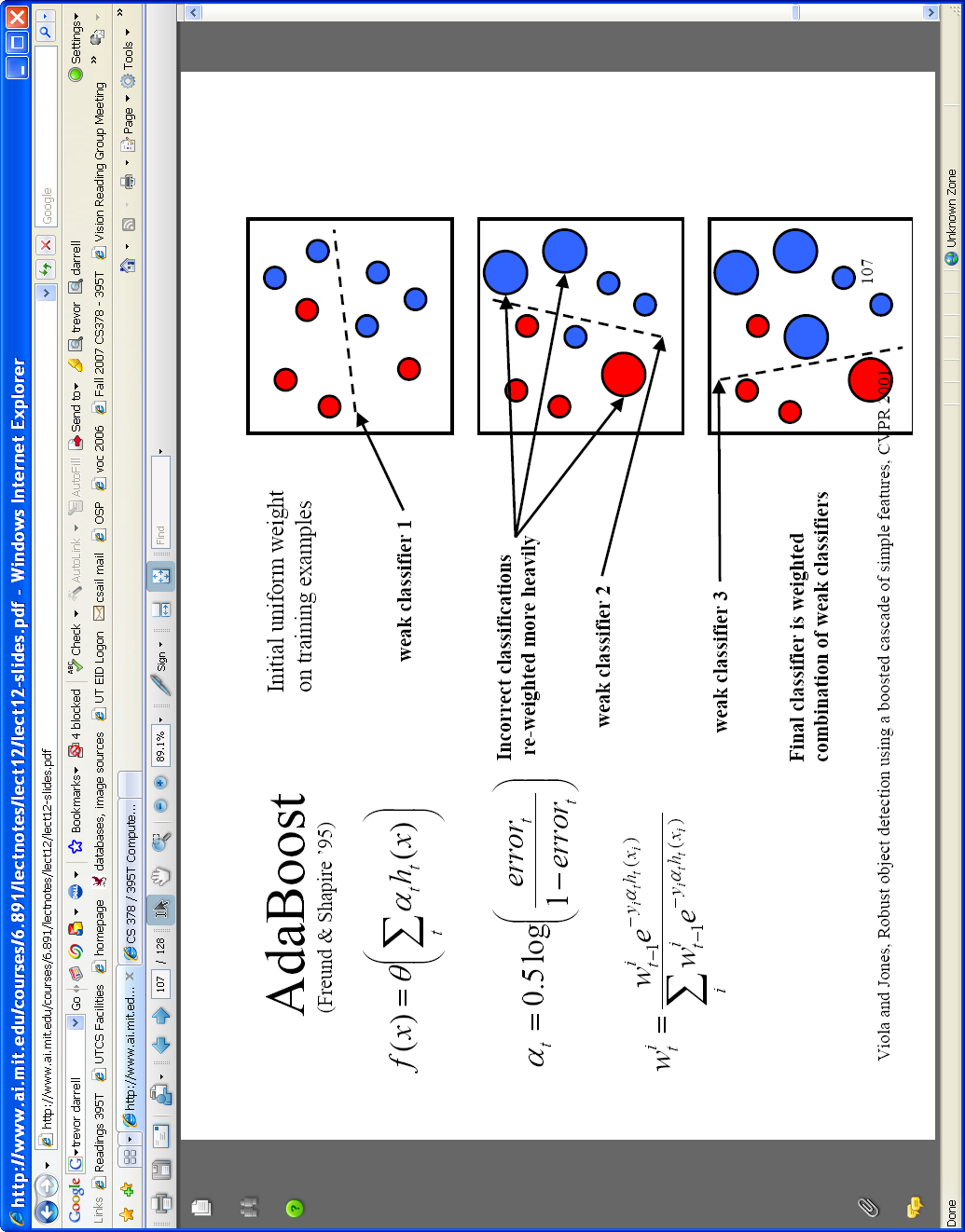 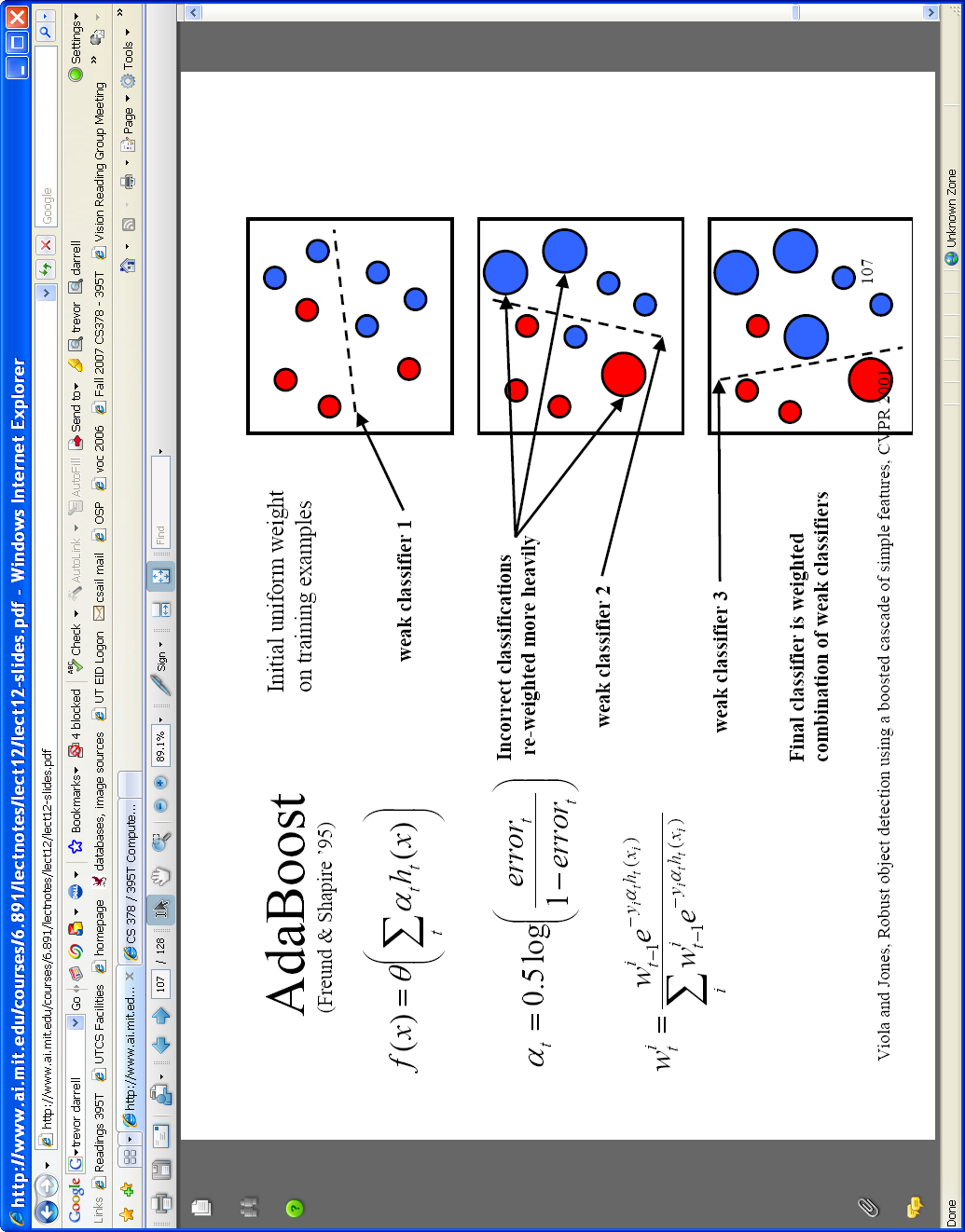 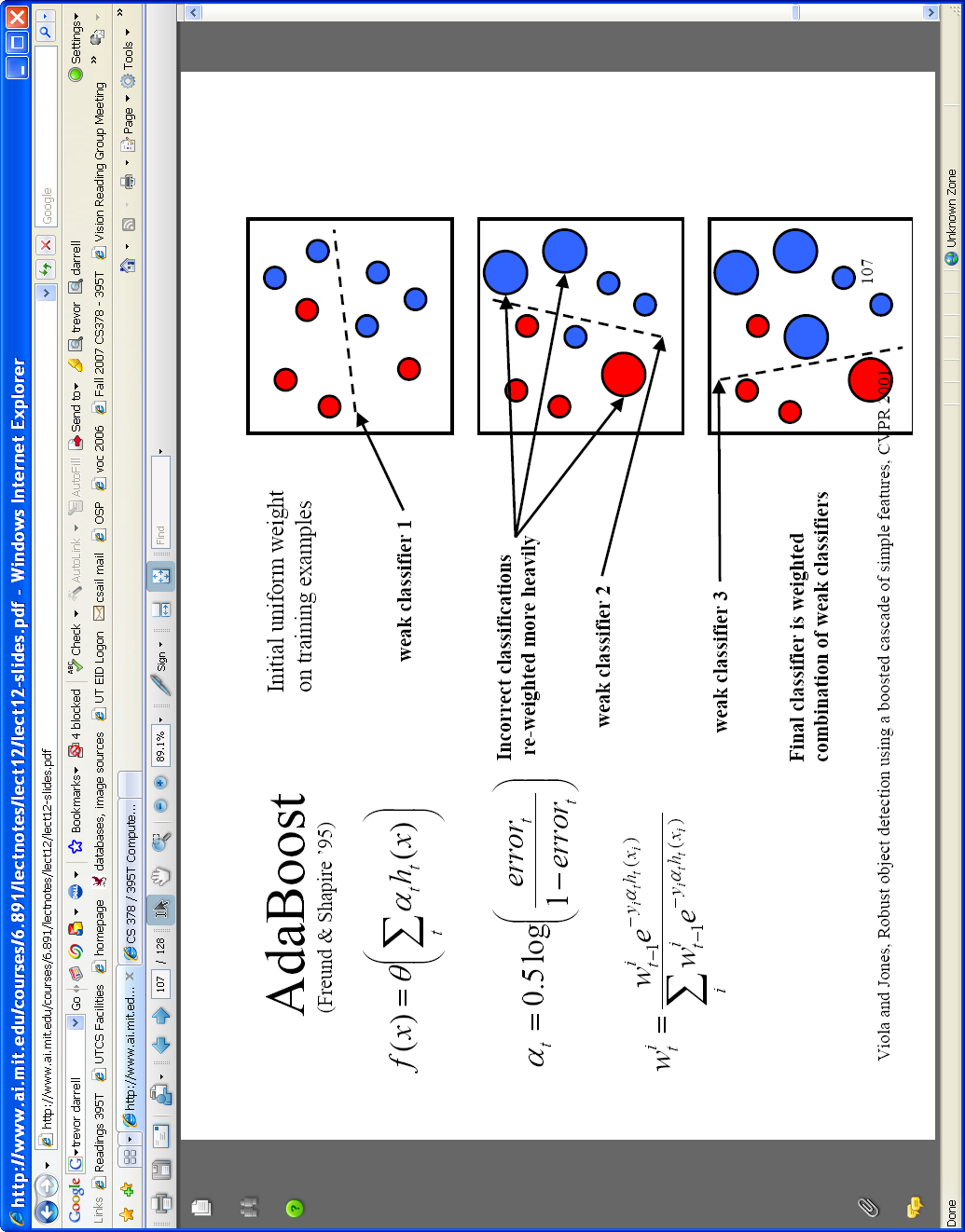 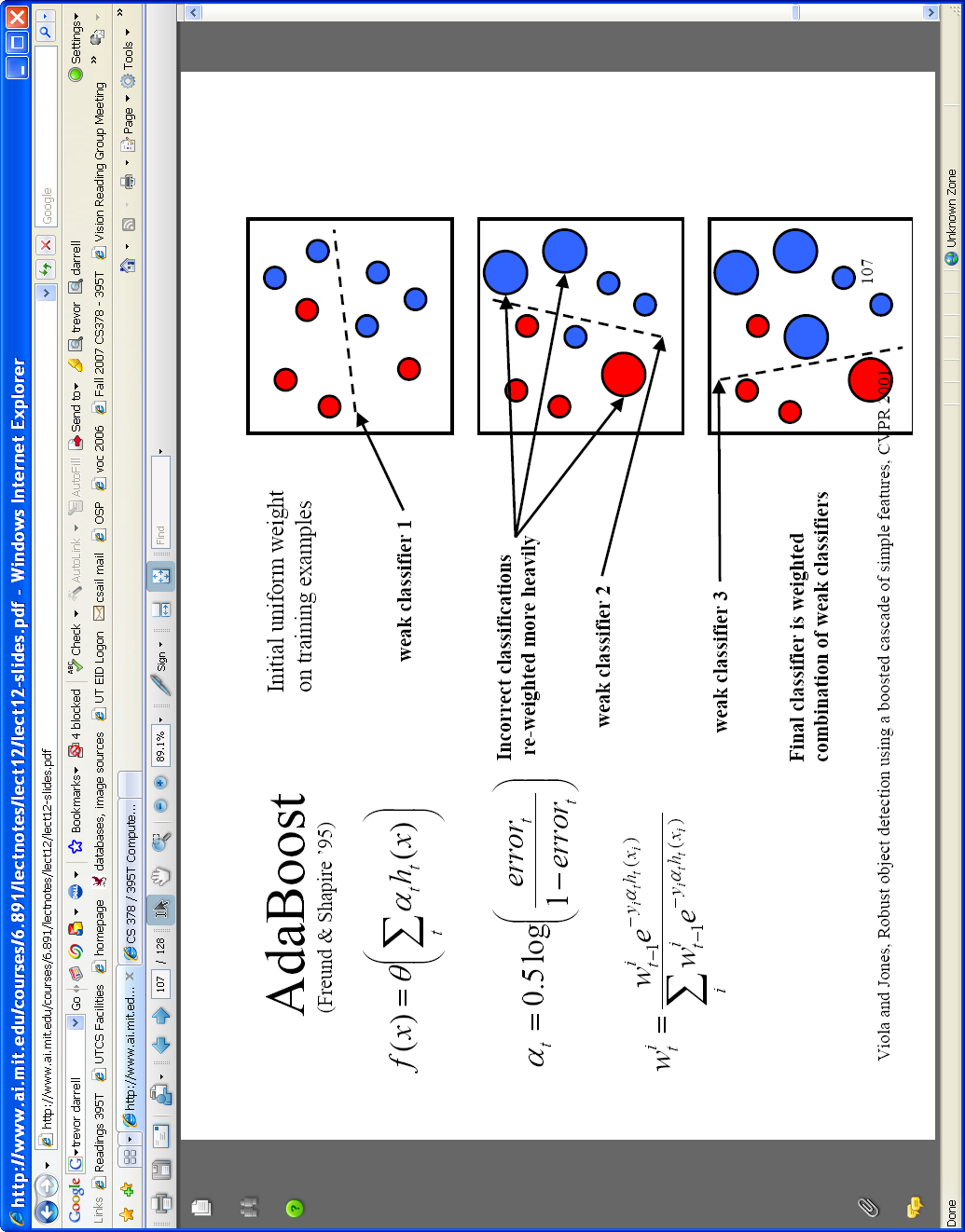 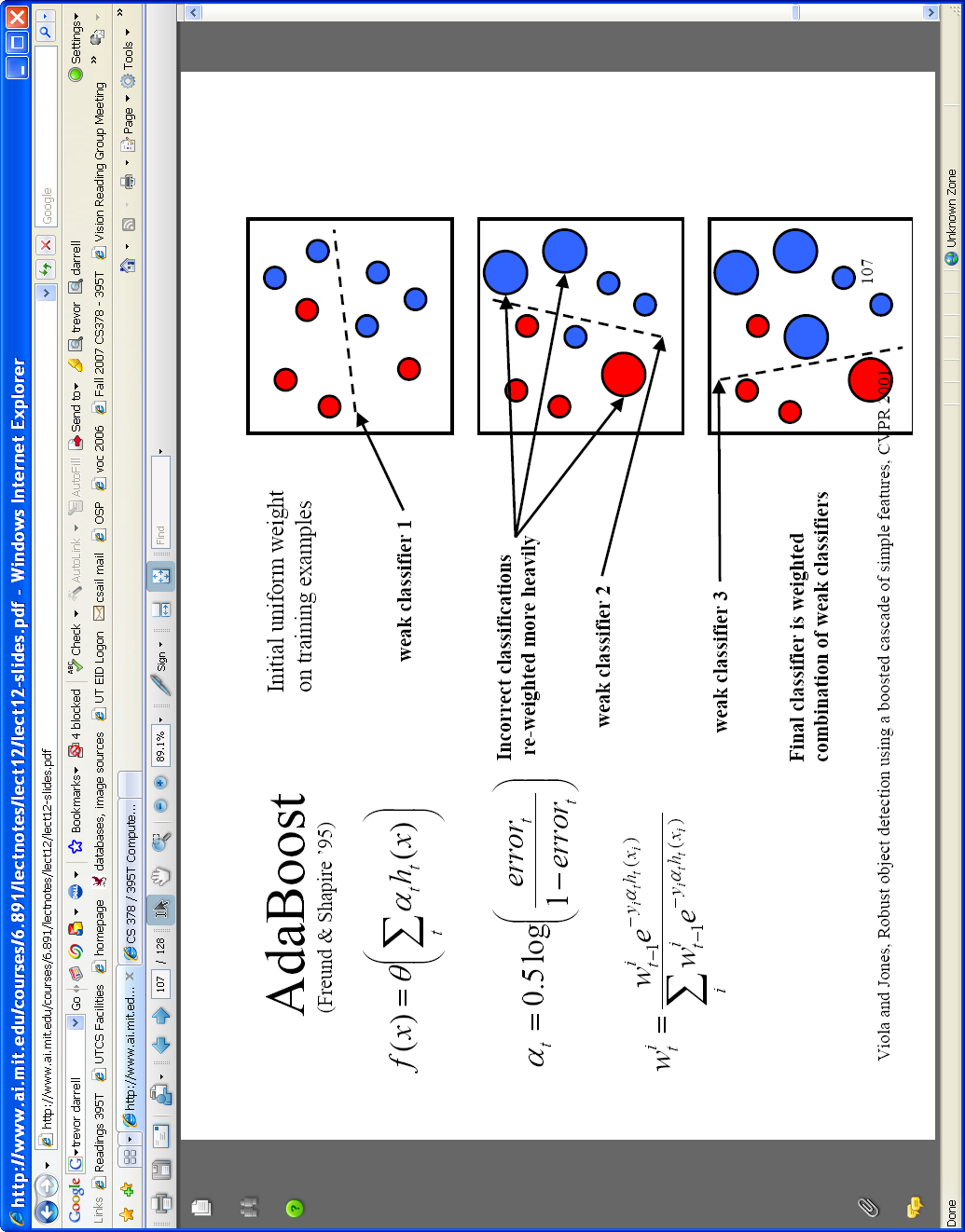 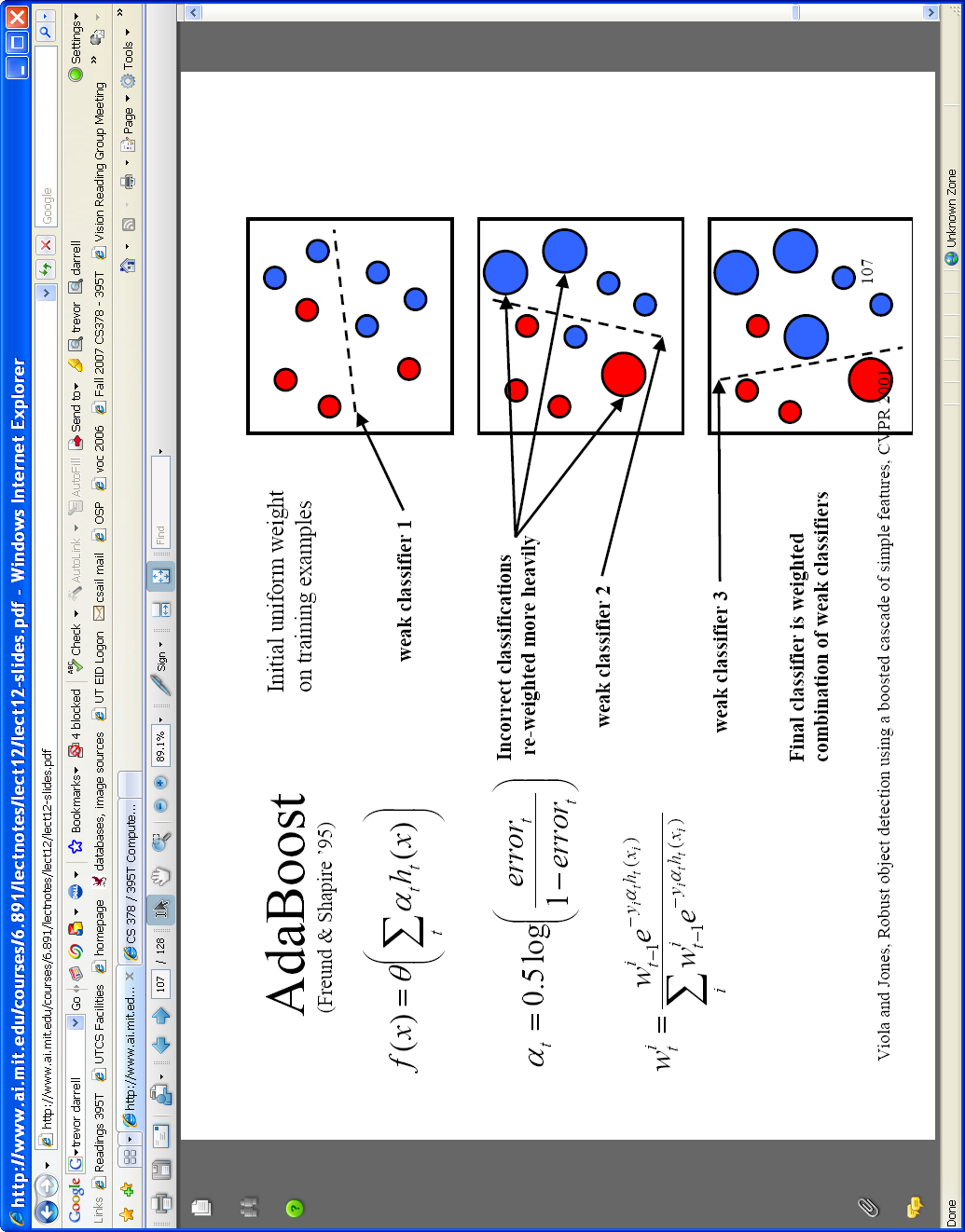 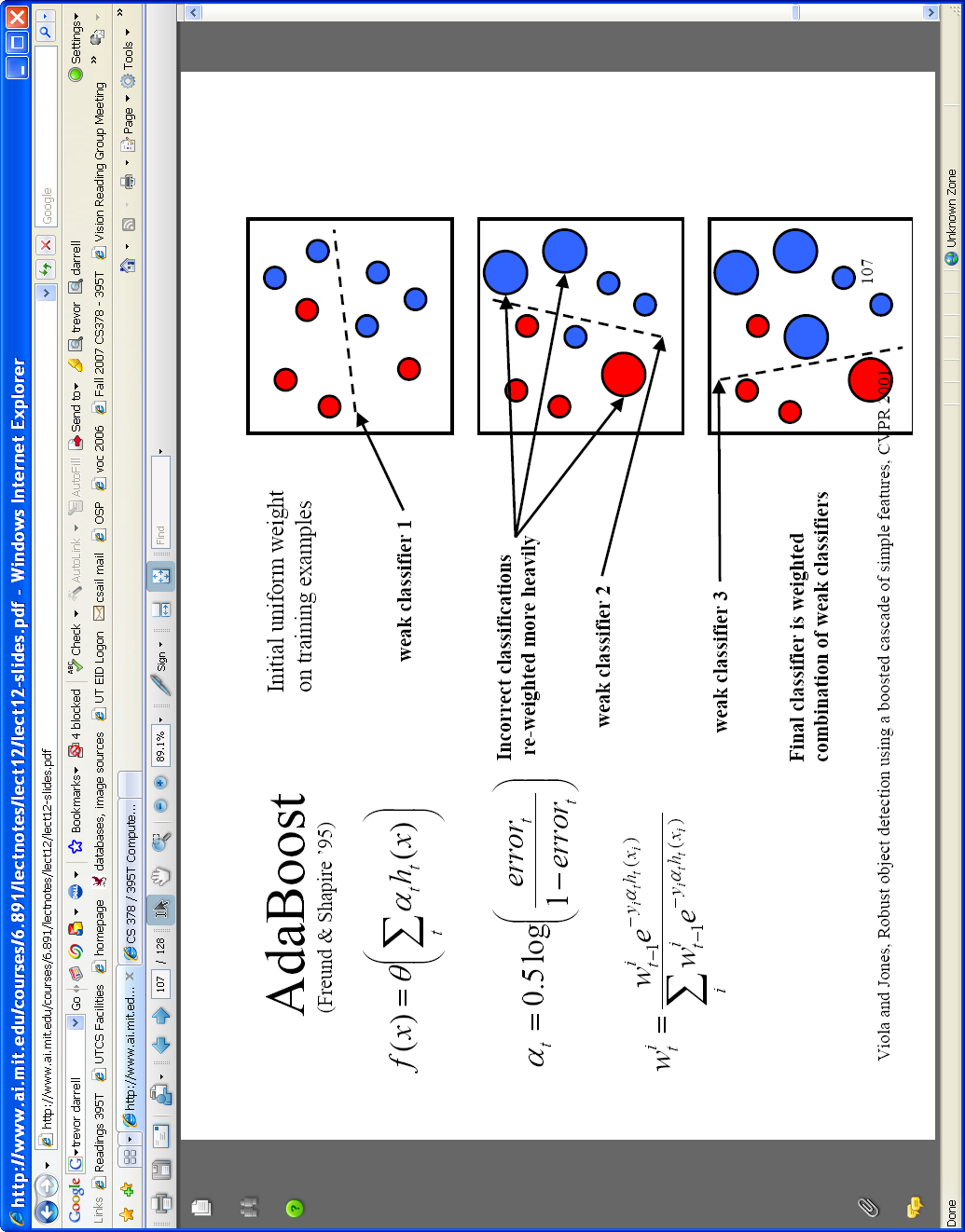 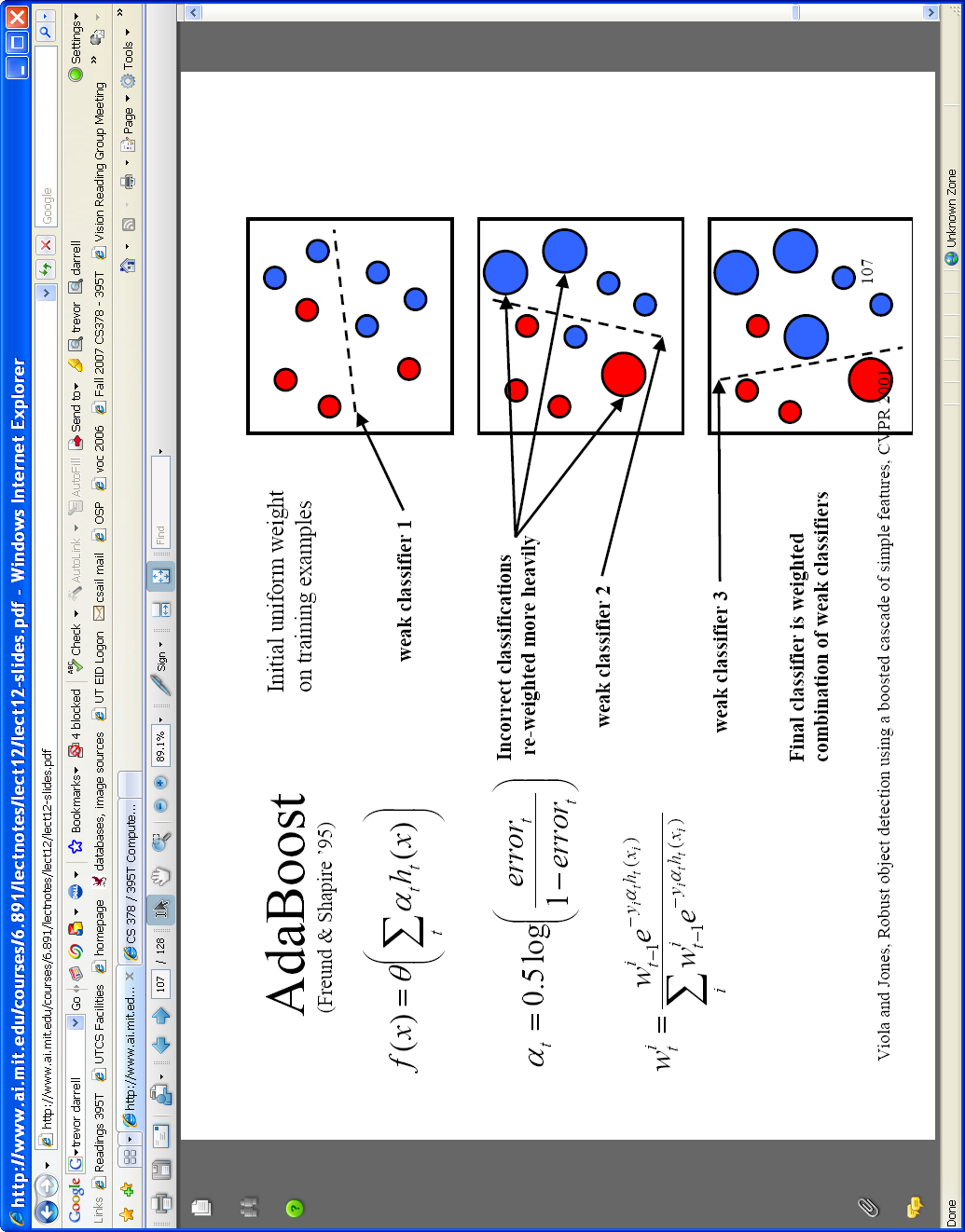 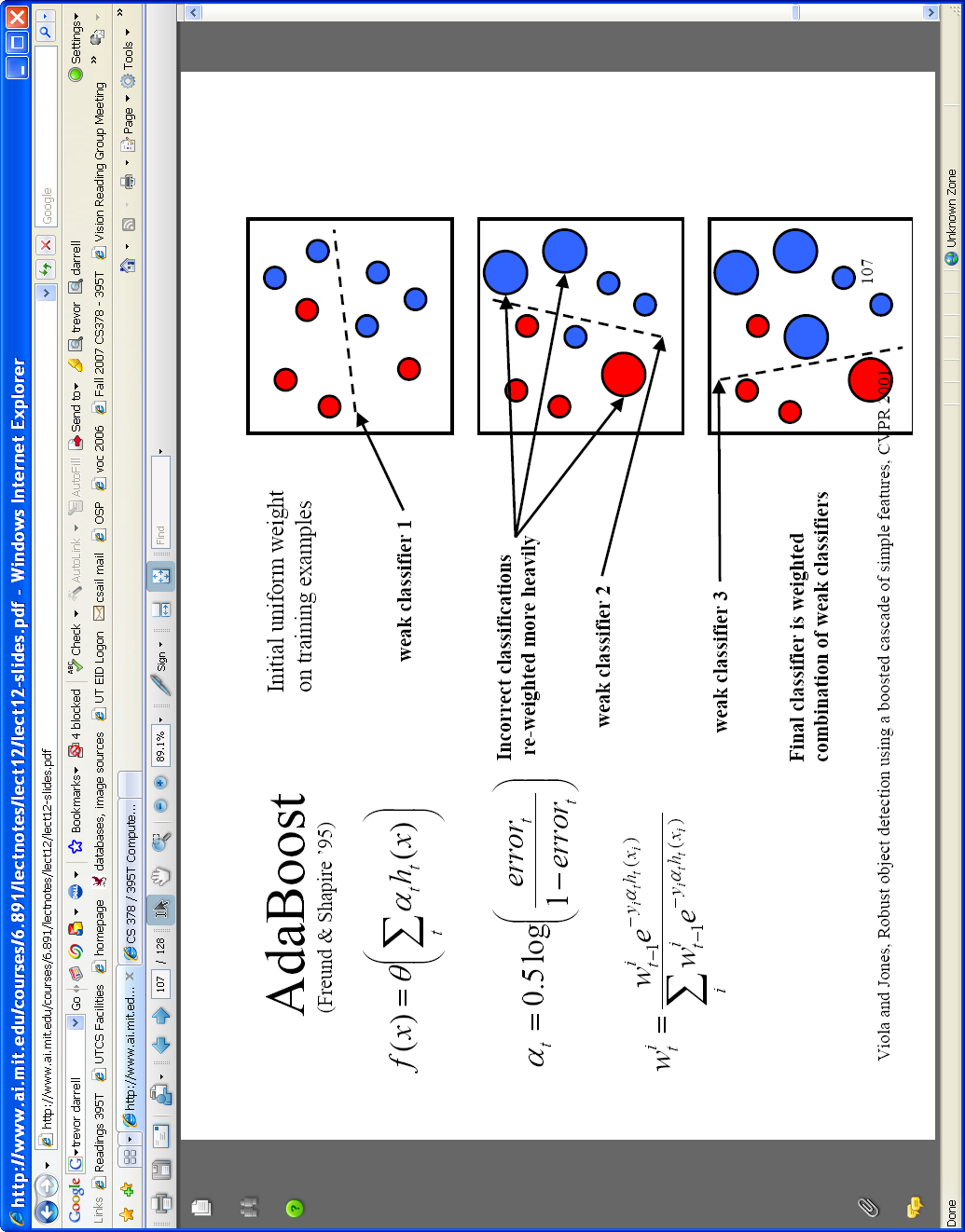 For next round, reweight the examples according to errors, choose another filter/threshold combo.
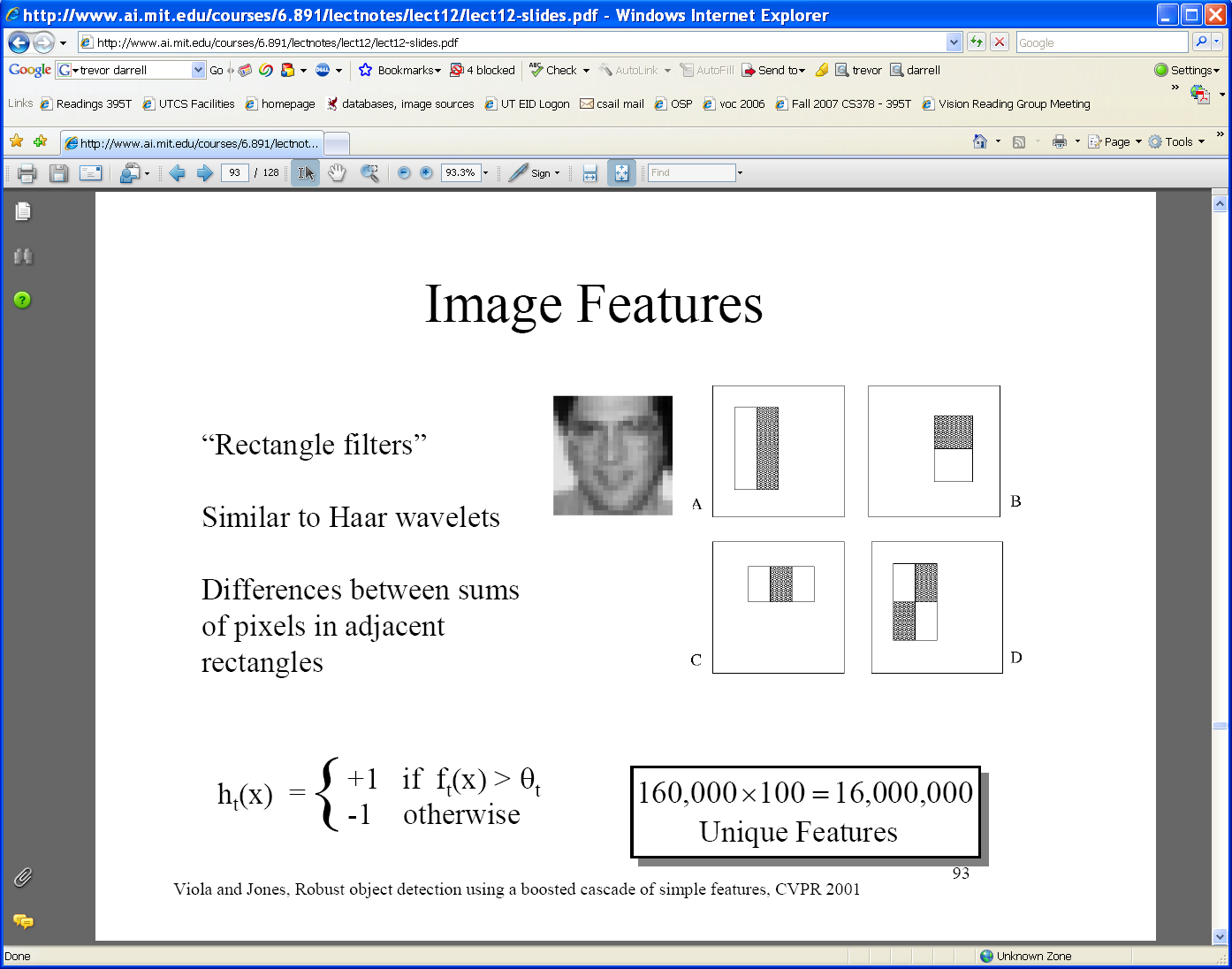 …
Outputs of a possible rectangle feature on faces and non-faces.
Viola & Jones, CVPR 2001
K. Grauman, B. Leibe
AdaBoost: Intuition
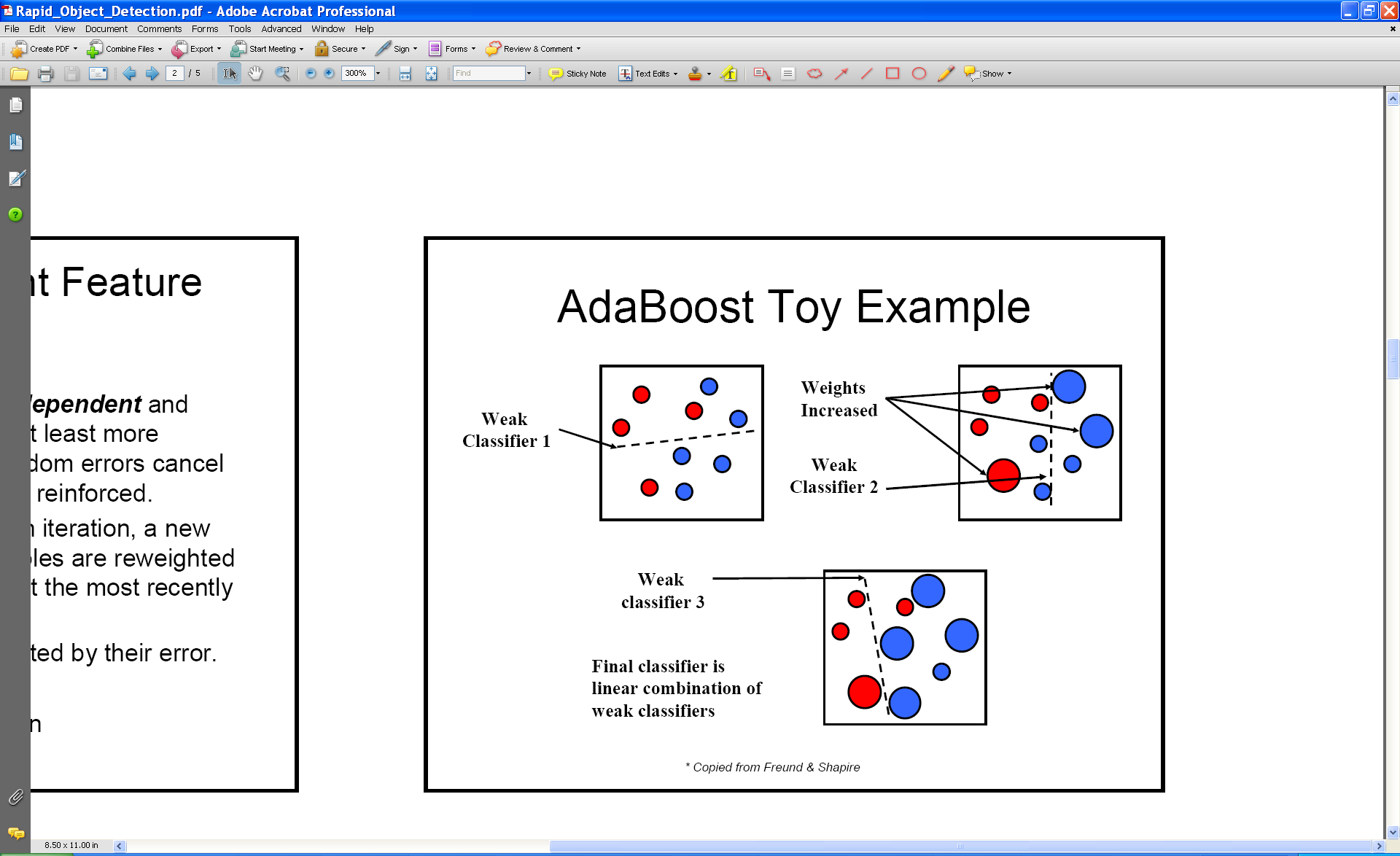 Consider a 2-d feature space with positive and negative examples.

Each weak classifier splits the training examples with at least 50% accuracy.

Examples misclassified by a previous weak learner are given more emphasis at future rounds.
K. Grauman, B. Leibe
Figure adapted from Freund and Schapire
AdaBoost: Intuition
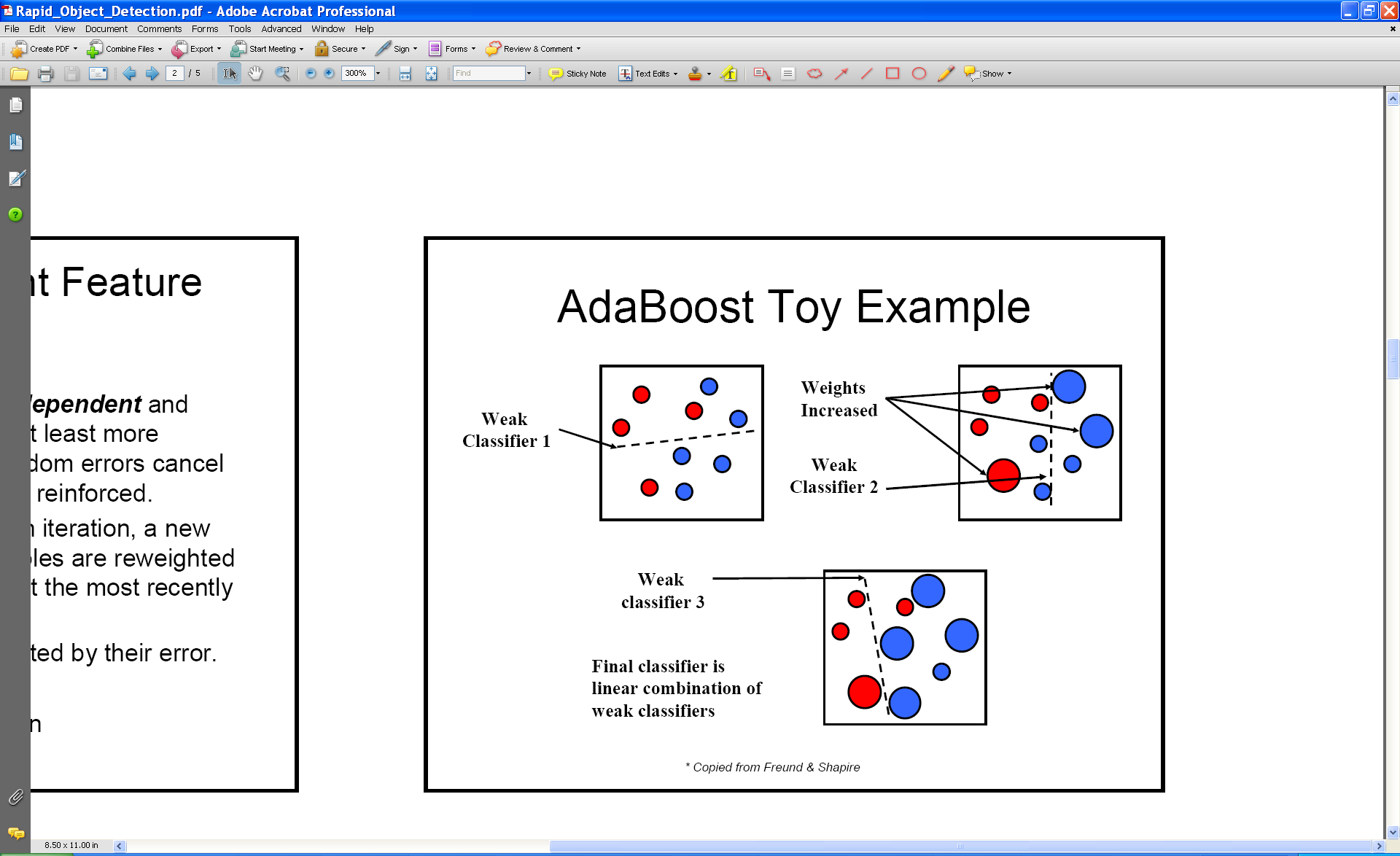 K. Grauman, B. Leibe
AdaBoost: Intuition
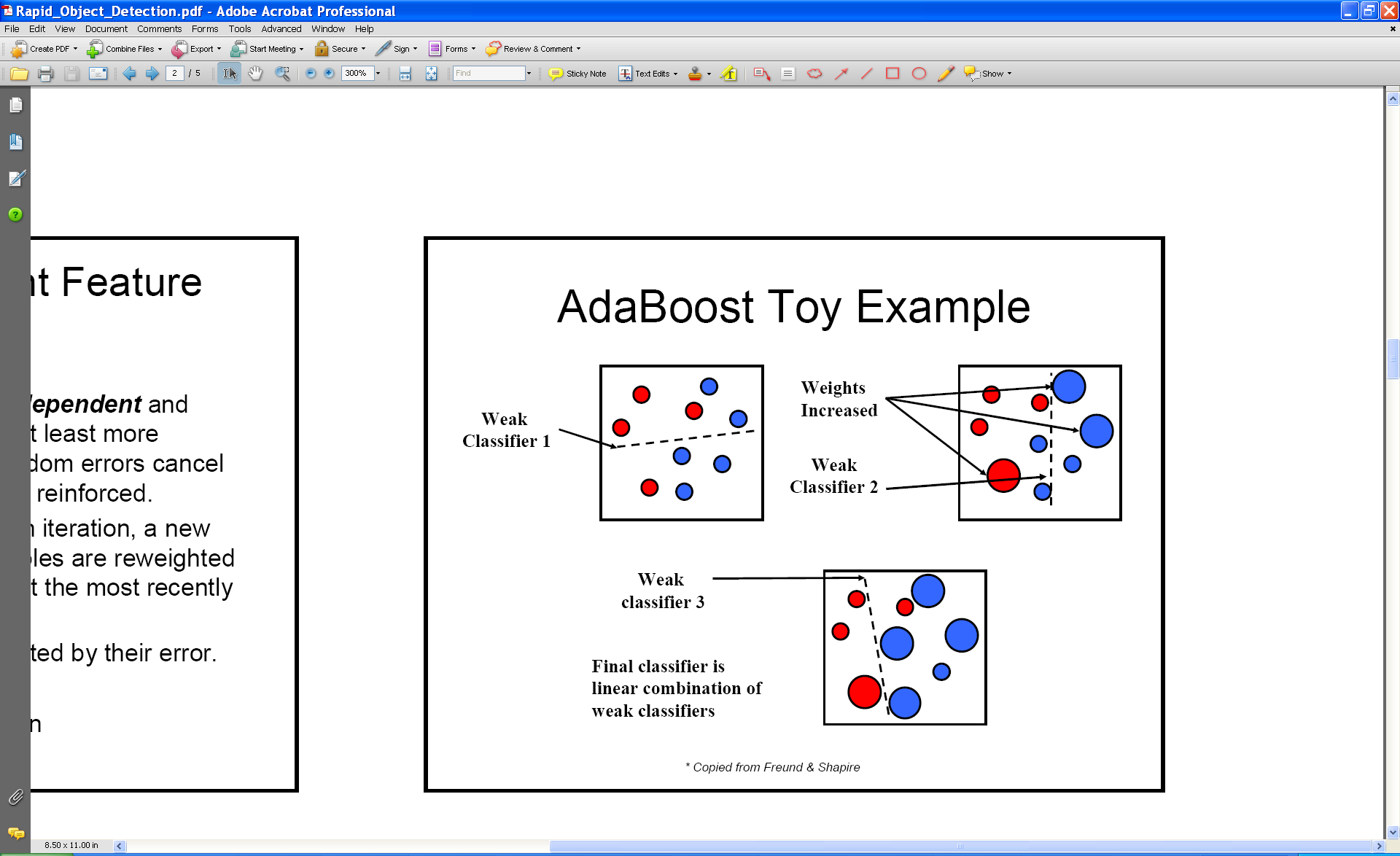 Final classifier is combination of the weak classifiers
K. Grauman, B. Leibe
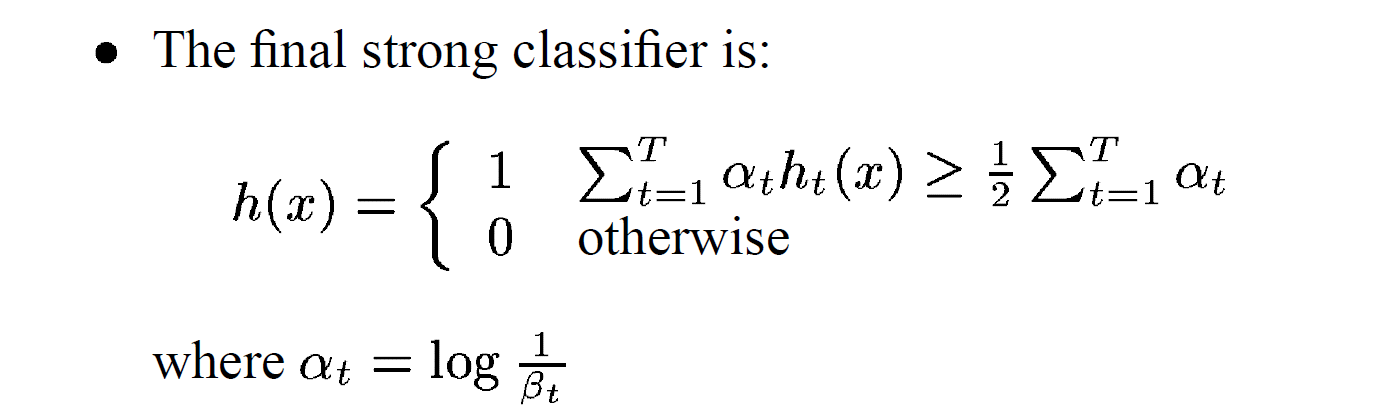 Final classifier is combination of the weak ones, weighted according to error they had.
K. Grauman, B. Leibe
AdaBoost Algorithm
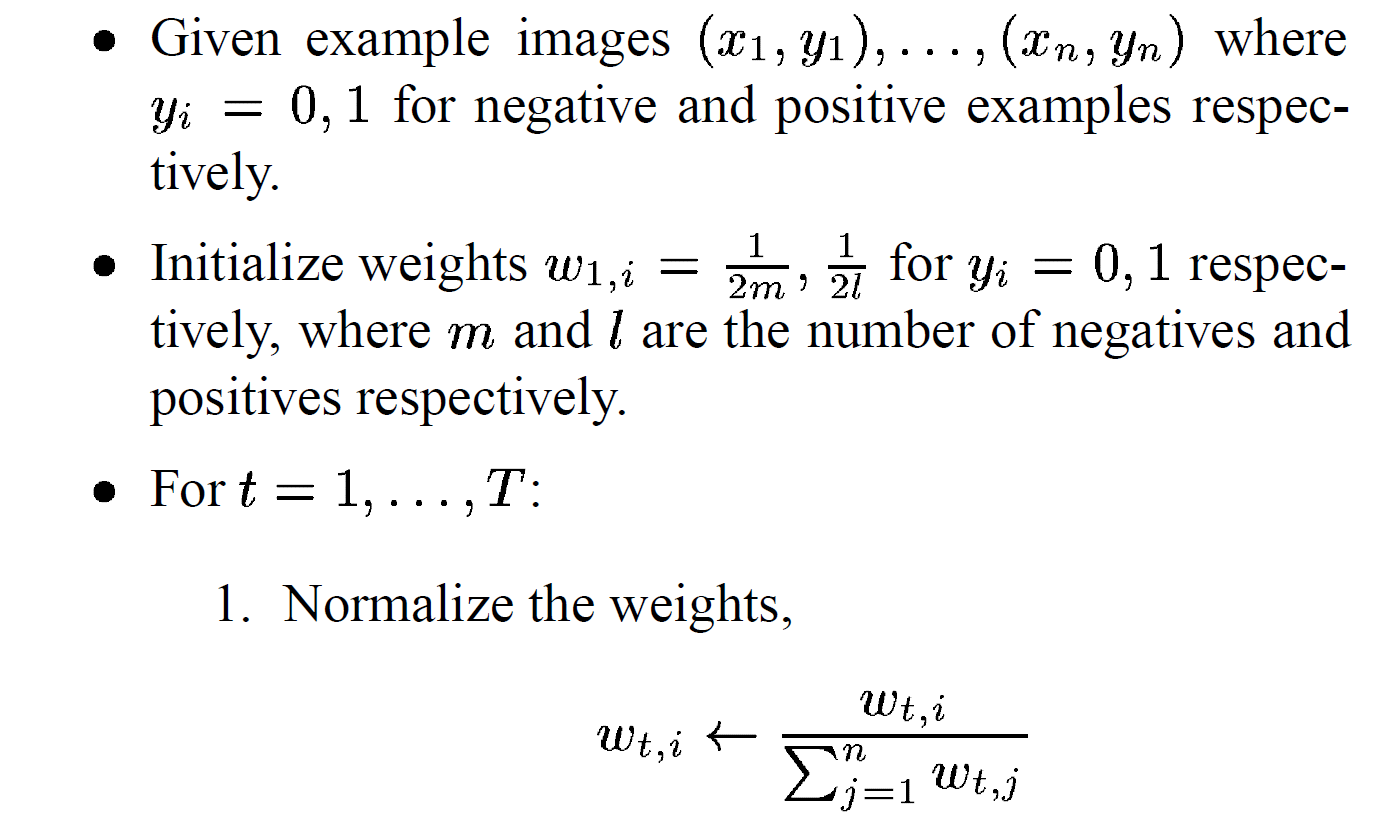 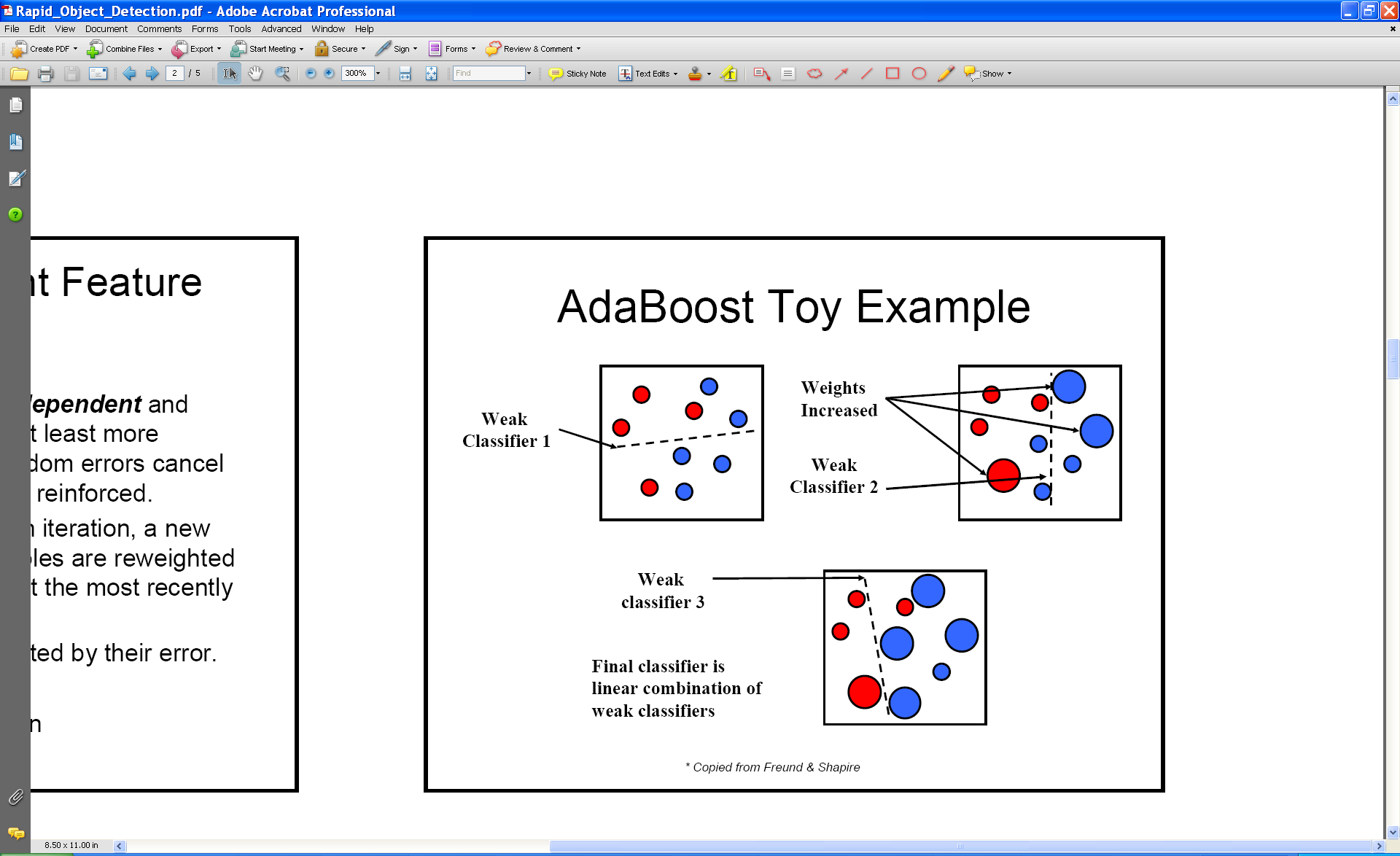 Start with uniform weights on training examples
{x1,…xn}
For T rounds
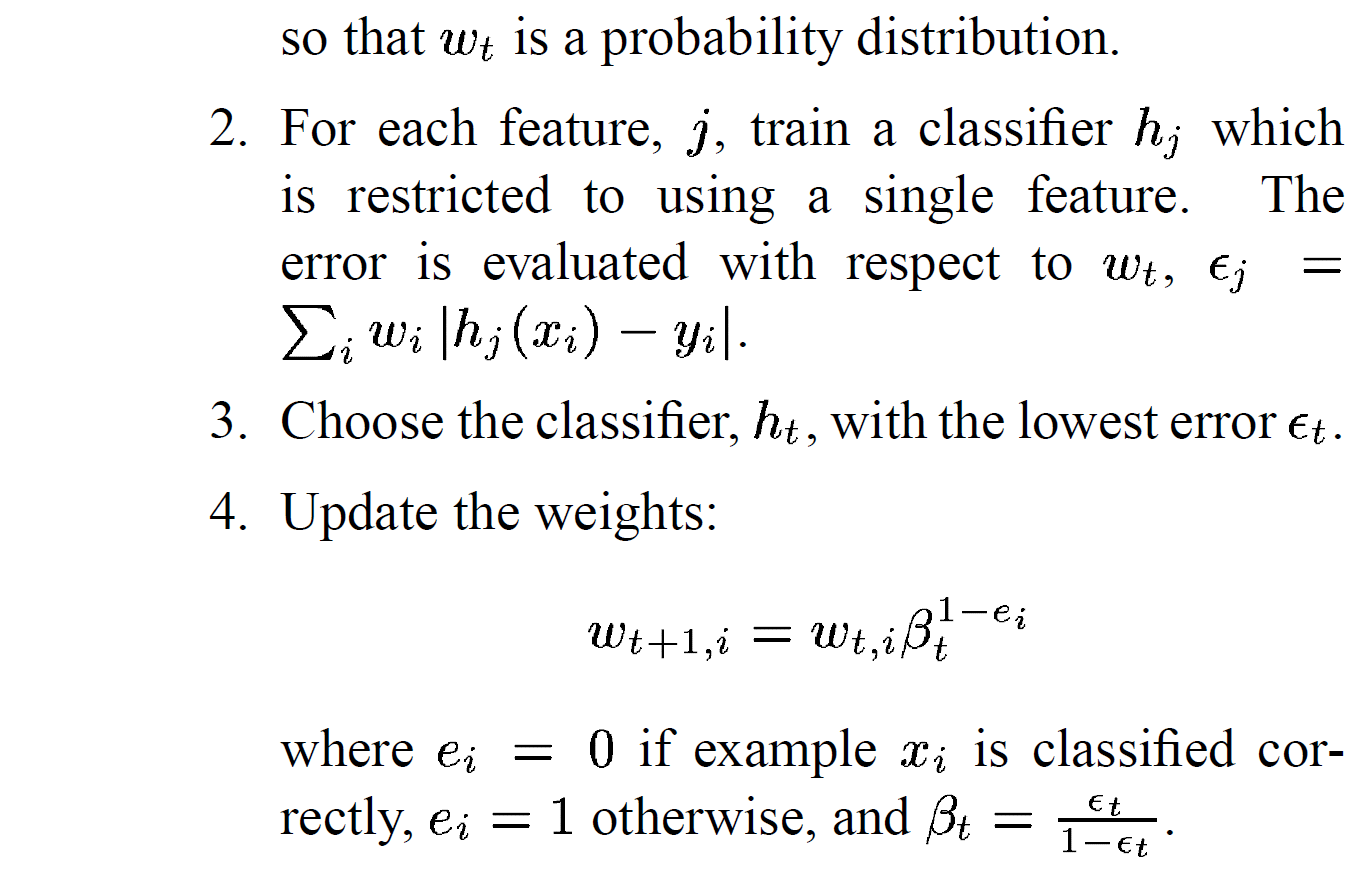 Find the best threshold and polarity for each feature, and return error.
Re-weight the examples:
Incorrectly classified -> more weight
Correctly classified -> less weight
Recall
Classification
NN
Naïve Bayes
Logistic Regression
Boosting


	Face Detection
Simple Features
Integral Images
Boosting
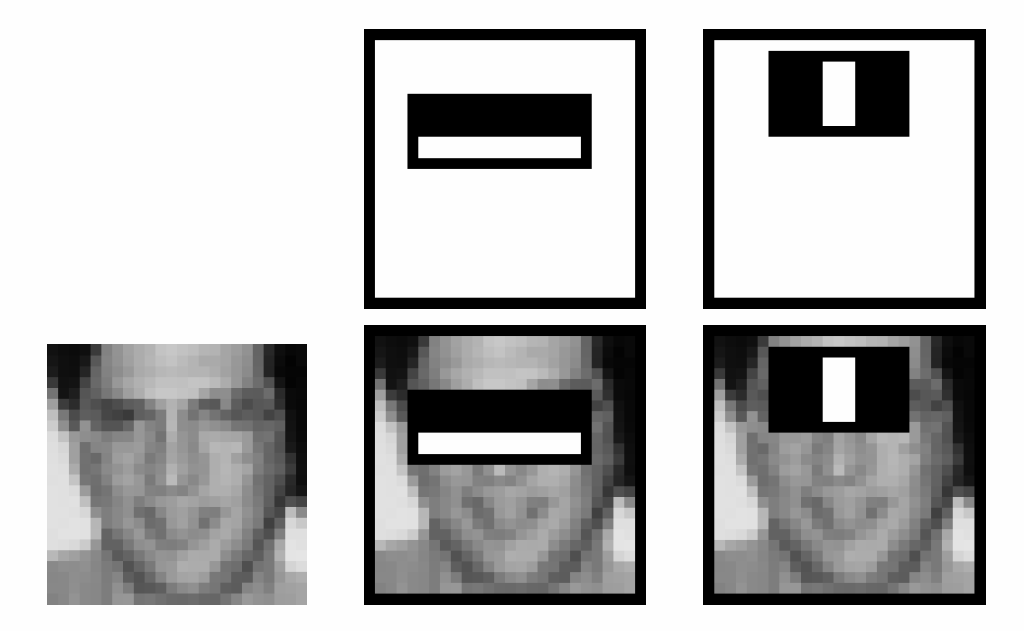 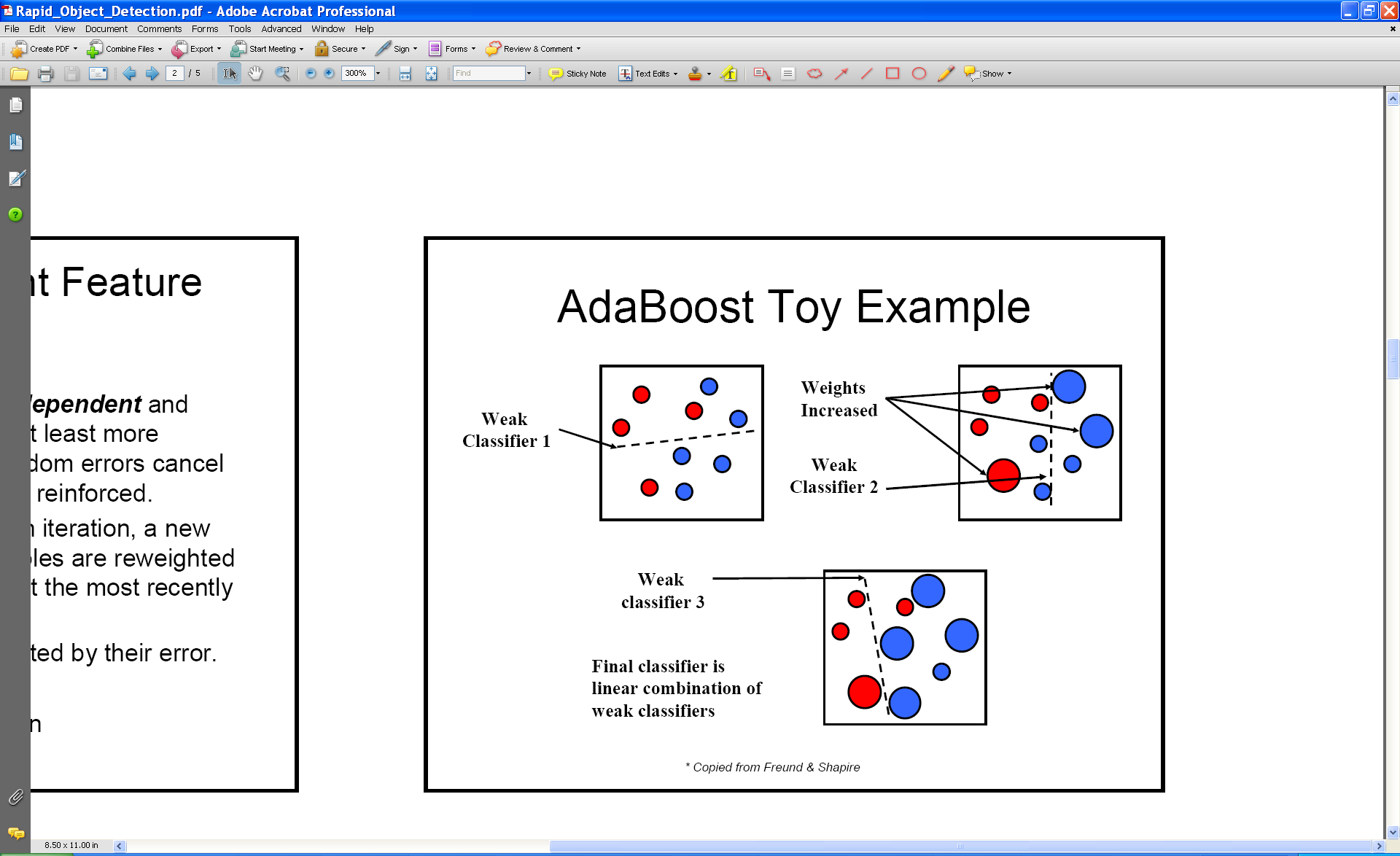 Picking the best classifier
Efficient single pass approach:
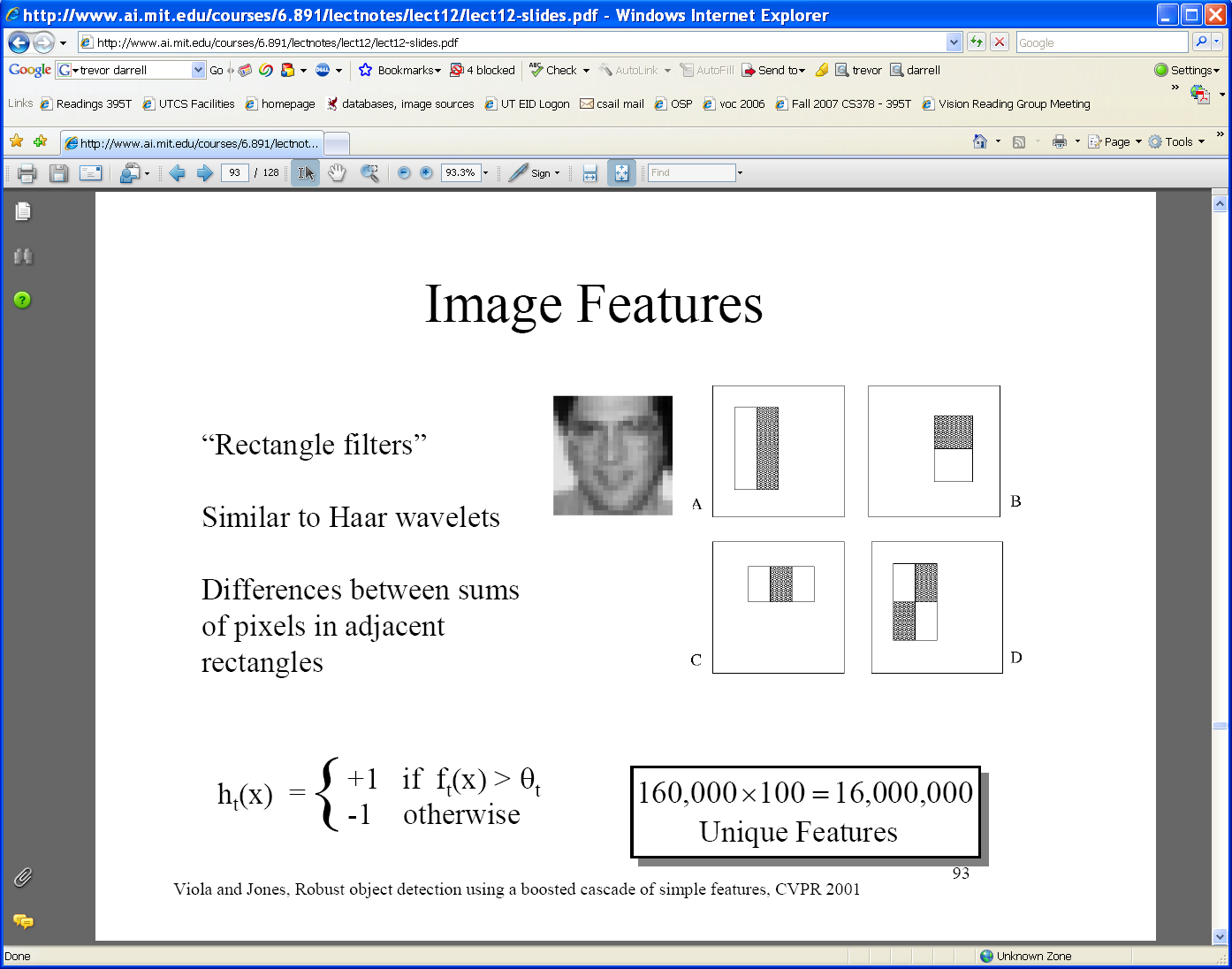 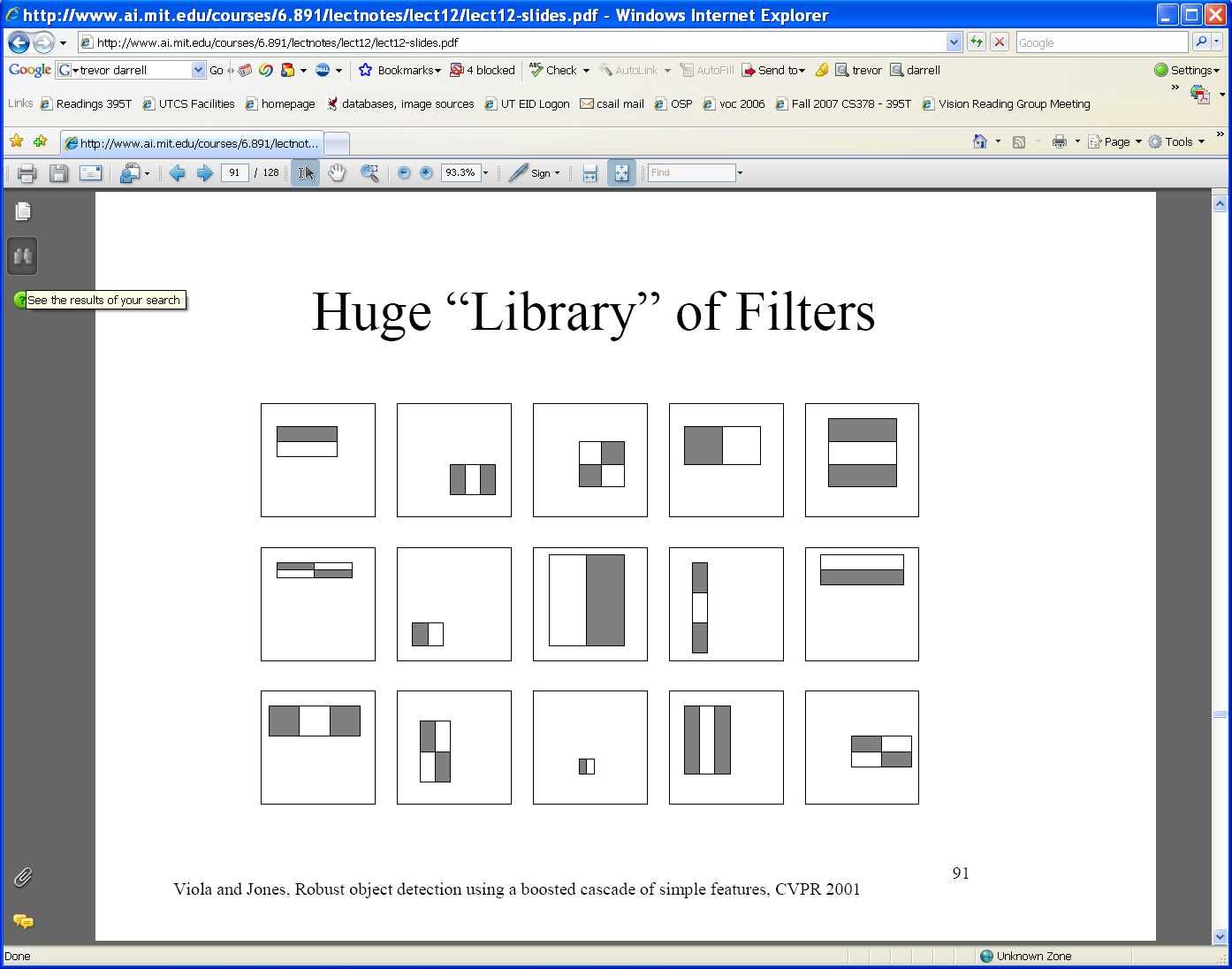 At each sample compute:
= min ( S + (T – S), S + (T – S) )
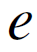 Find the minimum value of   , and use the value of the corresponding sample as the threshold.
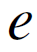 S = sum of samples below the current sample
T = total sum of all samples
K. Grauman, B. Leibe
Measuring classification performance
Confusion matrix
Accuracy
(TP+TN)/(TP+TN+FP+FN)

True Positive Rate=Recall
TP/(TP+FN)
False Positive Rate
FP/(FP+TN)
Precision
TP/(TP+FP)
F1 Score
2*Recall*Precision/(Recall+Precision)
[Speaker Notes: Compare to the output of classifier to the actual label
In the case of binary classification, postive and negative
Confusion matrix, each entry show the frequency of will show actual value, predicted value.
True positive, the number of positive examples that has been correctly classified as positive. False positive, negative, positive]
Boosting for face detection
First two features selected by boosting:This feature combination can yield 100% detection rate and 50% false positive rate
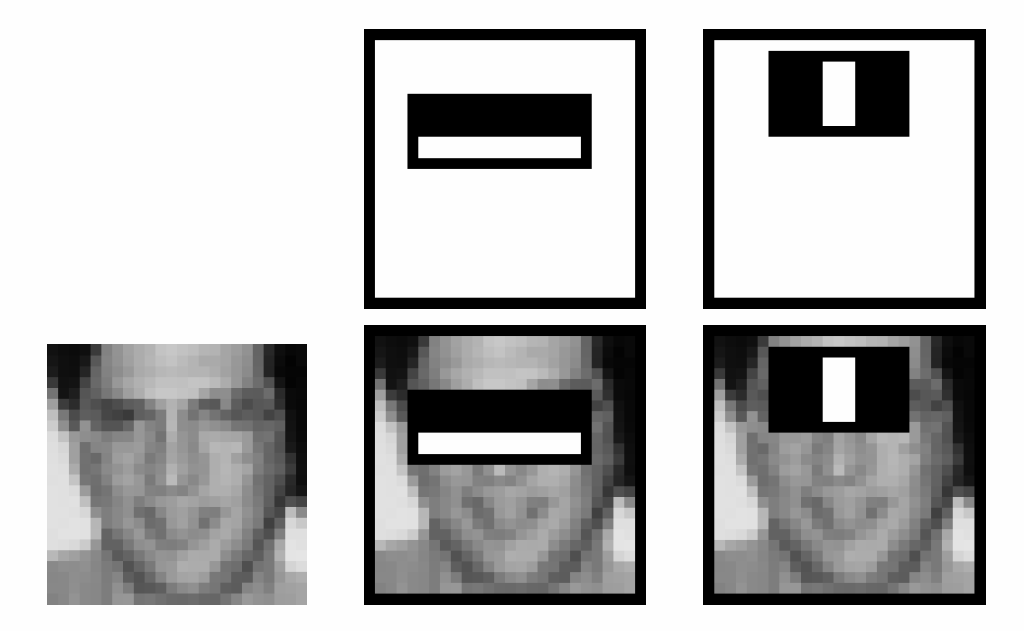 Boosting for face detection
A 200-feature classifier can yield 95% detection rate and a false positive rate of 1 in 14084
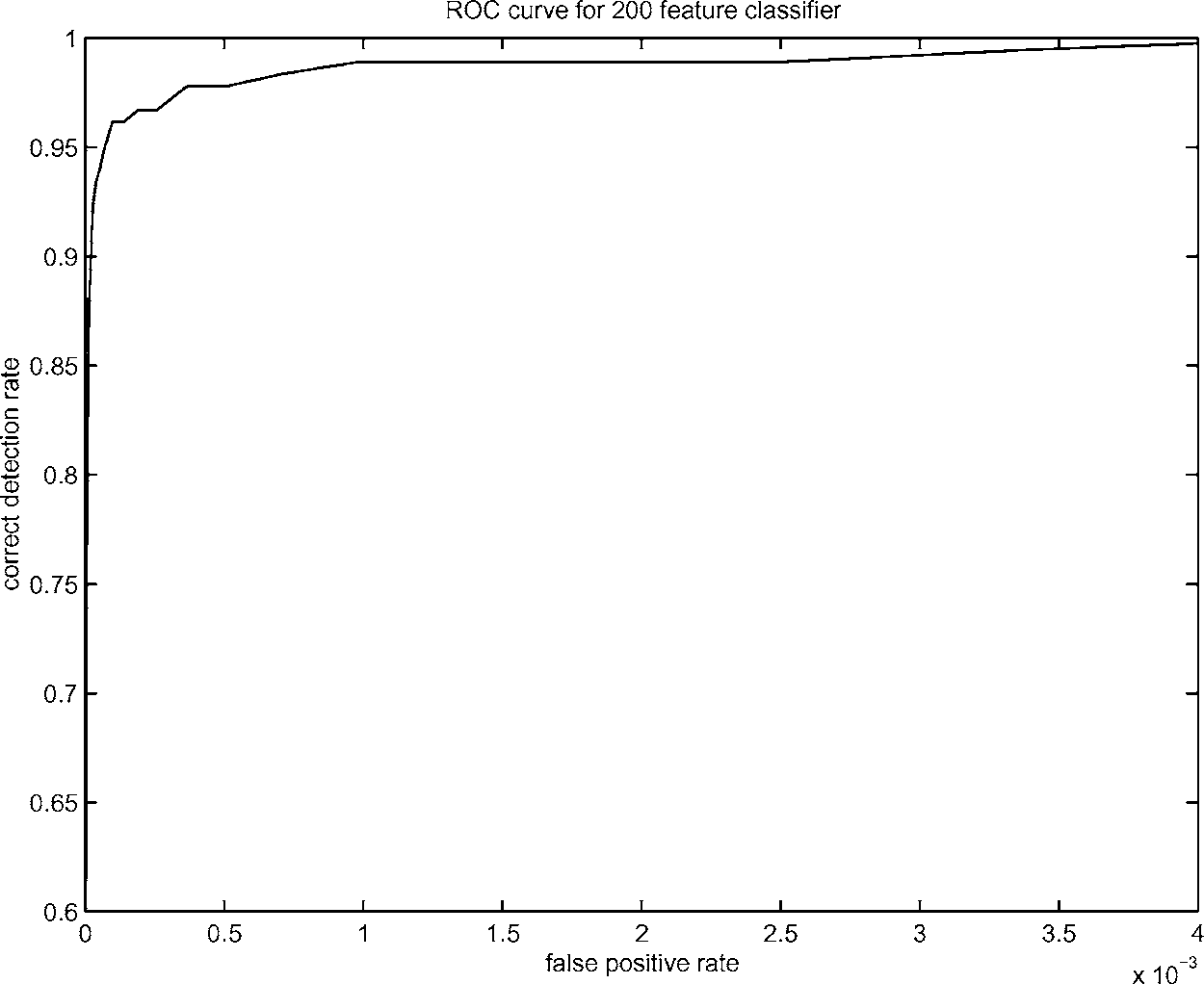 Is this good enough?
Receiver operating characteristic (ROC) curve
T
T
T
T
FACE
IMAGE
SUB-WINDOW
Classifier 2
Classifier 3
Classifier 1
F
F
F
NON-FACE
NON-FACE
NON-FACE
Attentional cascade
We start with simple classifiers which reject many of the negative sub-windows while detecting almost all positive sub-windows
Positive response from the first classifier triggers the evaluation of a second (more complex) classifier, and so on
A negative outcome at any point leads to the immediate rejection of the sub-window
% False Pos
0
50
vs
false
neg
determined by
0                                        100
% Detection
Attentional cascade
Chain classifiers that are progressively more complex and have lower false positive rates:
Receiver operating characteristic
T
T
T
T
FACE
IMAGE
SUB-WINDOW
Classifier 2
Classifier 3
Classifier 1
F
F
F
NON-FACE
NON-FACE
NON-FACE
[Speaker Notes: In general simple classifiers, while they are more efficient,  they are also weaker.

We could define a computational risk hierarchy (in analogy with structural risk minimization)…
  A nested set of  classifier classes



The training process is reminiscent of boosting…
   - previous classifiers reweight the examples used to train subsequent classifiers

The goal of the training process is different
   - instead of minimizing errors minimize false positives]
Attentional cascade
The detection rate and the false positive rate of the cascade are found by multiplying the respective rates of the individual stages
A detection rate of 0.9 and a false positive rate on the order of 10-6 can be achieved by a 10-stage cascade if each stage has a detection rate of 0.99 (0.9910 ≈ 0.9) and a false positive rate of about 0.30 (0.310 ≈ 6×10-6)
T
T
T
T
FACE
IMAGE
SUB-WINDOW
Classifier 2
Classifier 3
Classifier 1
F
F
F
NON-FACE
NON-FACE
NON-FACE
Training the cascade
Set target detection and false positive rates for each stage
Keep adding features to the current stage until its target rates have been met 
Need to lower AdaBoost threshold to maximize detection (as opposed to minimizing total classification error)
Test on a validation set
If the overall false positive rate is not low enough, then add another stage
Use false positives from current stage as the negative training examples for the next stage
Viola-Jones Face Detector: Summary
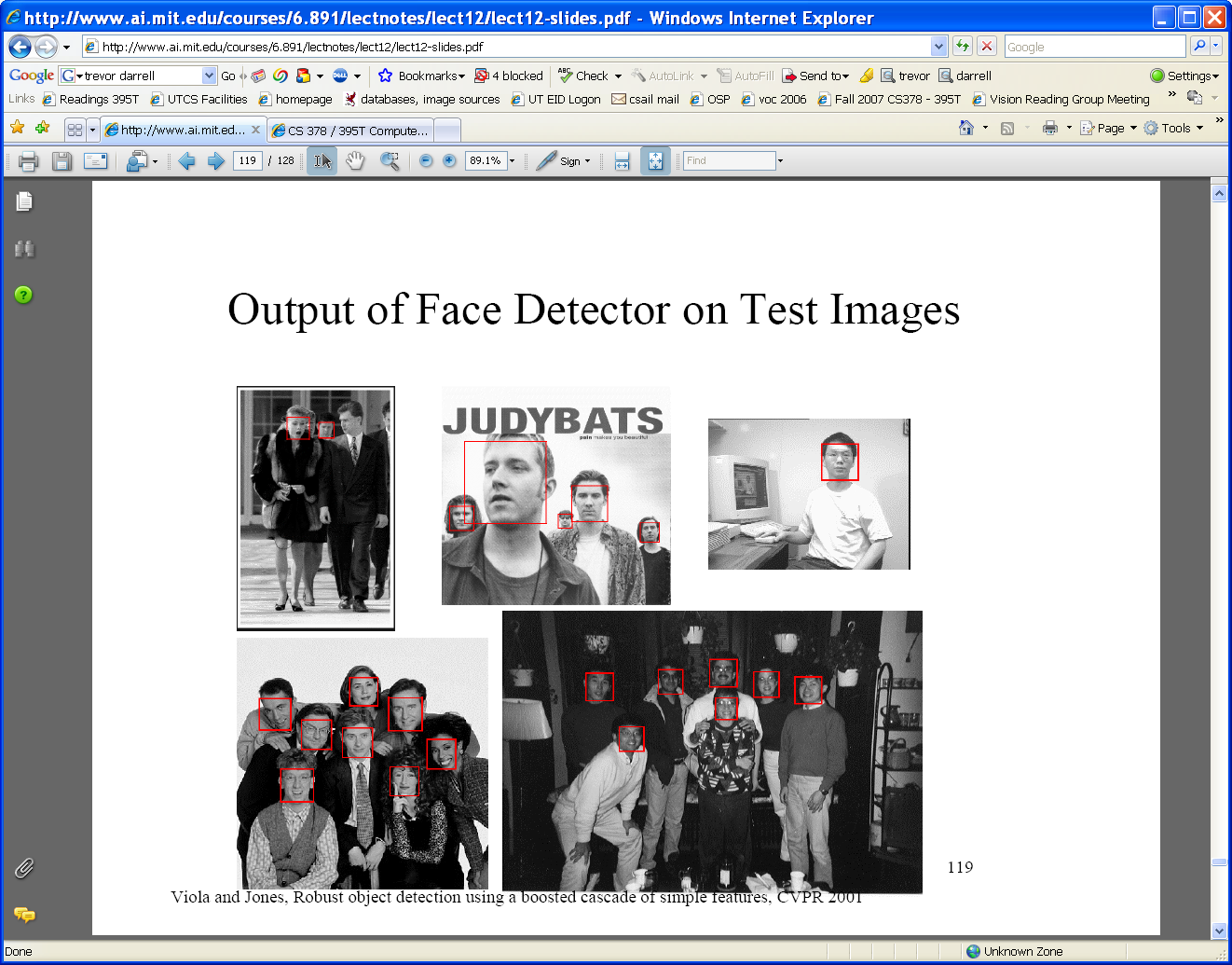 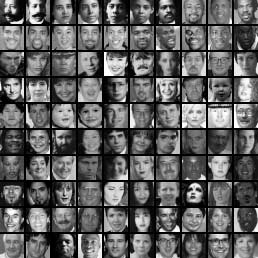 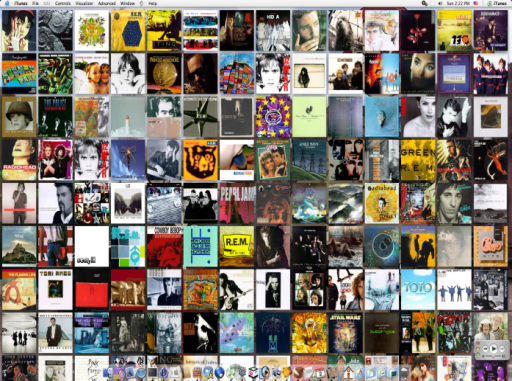 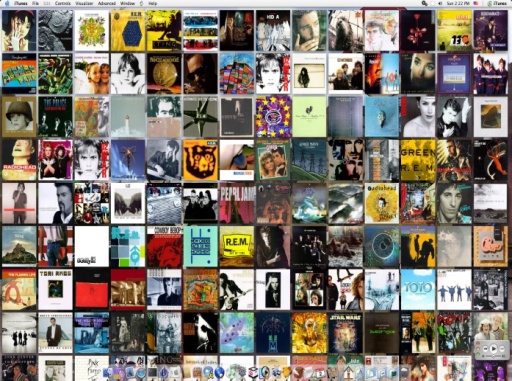 Train cascade of classifiers with AdaBoost
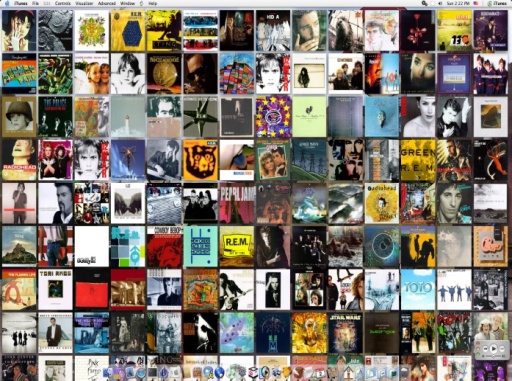 Apply to each subwindow
Faces
New image
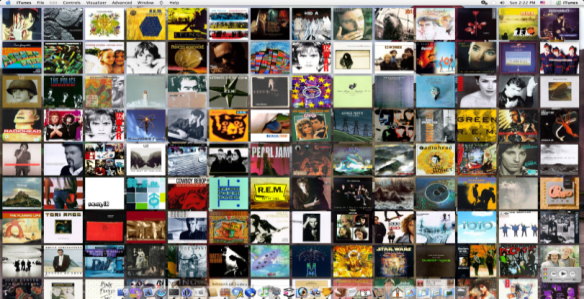 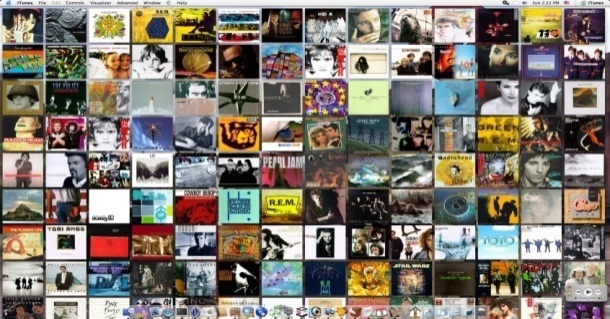 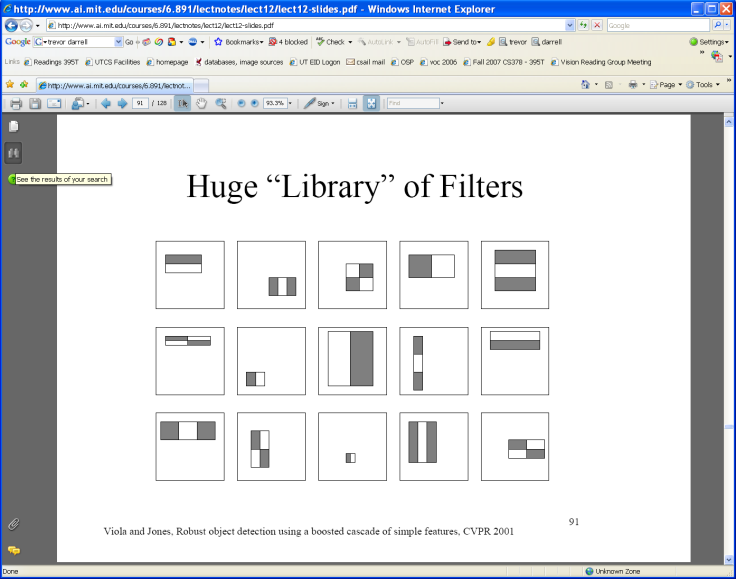 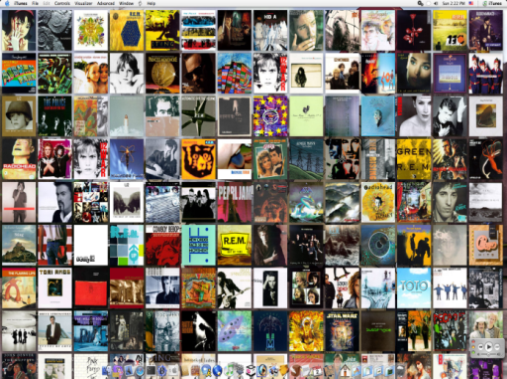 Selected features, thresholds, and weights
Non-faces
Train with 5K positives, 350M negatives
Real-time detector using 38 layer cascade
6061 features in final layer
[Implementation available in OpenCV: http://www.intel.com/technology/computing/opencv/]
K. Grauman, B. Leibe
The implemented system
Training Data
5000 faces
All frontal, rescaled to 24x24 pixels
300 million non-faces
9500 non-face images
Faces are normalized
Scale, translation
Many variations
Across individuals
Illumination
Pose
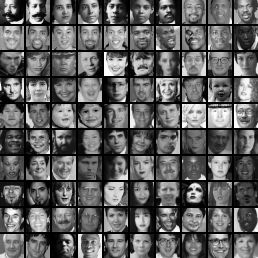 [Speaker Notes: This situation with negative examples is actually quite common…  where negative examples are free.]
System performance
Training time: “weeks” on 466 MHz Sun workstation
38 layers, total of 6061 features
Average of 10 features evaluated per window on test set
“On a 700 Mhz Pentium III processor, the face detector can process a 384 by 288 pixel image in about .067 seconds” 
15 Hz
15 times faster than previous detector of comparable accuracy (Rowley et al., 1998)
Non-maximal suppression (NMS)
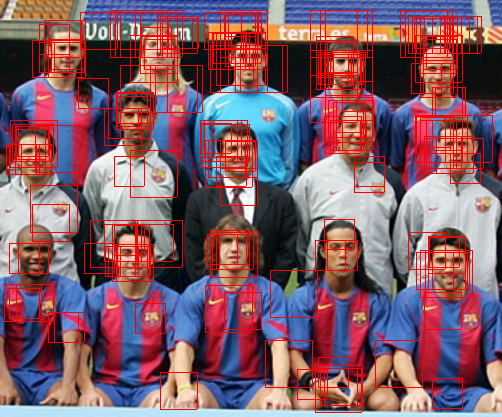 Many detections above threshold.
Non-maximal suppression (NMS)
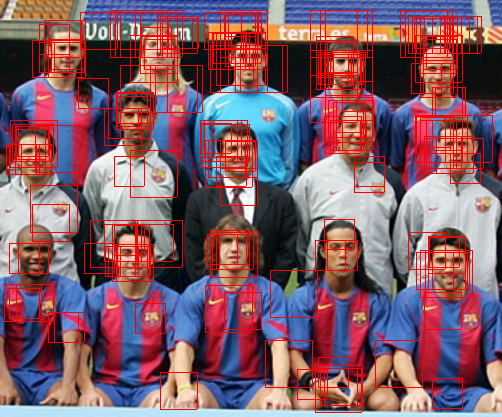 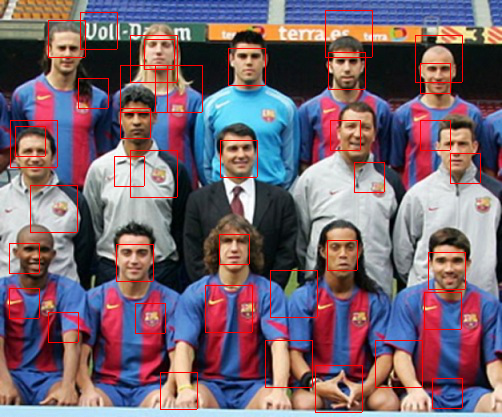 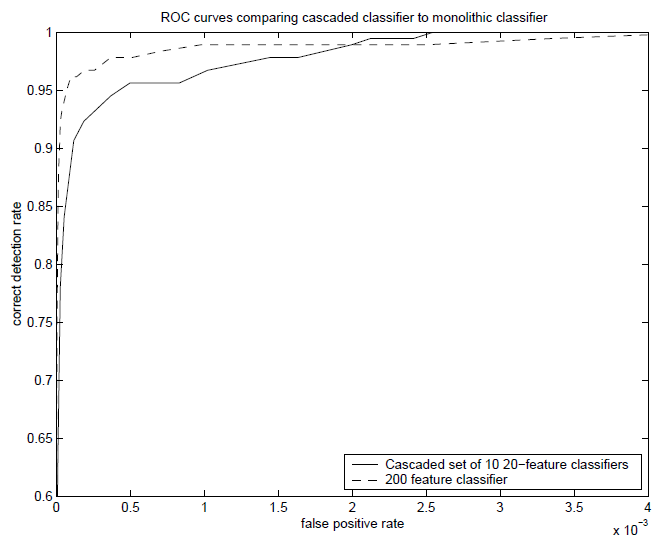 Is this good?
Similar accuracy, but 10x faster
Viola-Jones Face Detector: Results
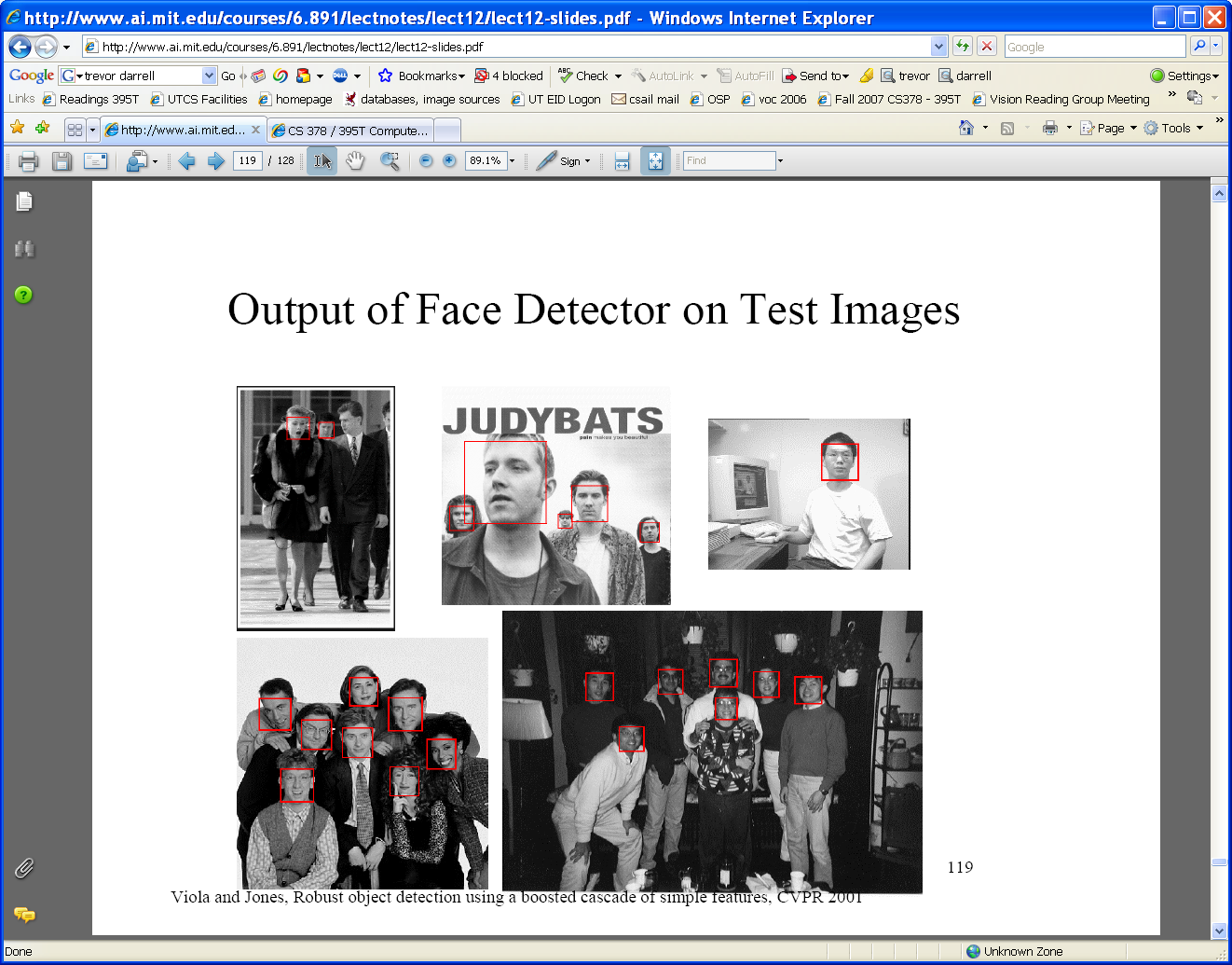 K. Grauman, B. Leibe
Viola-Jones Face Detector: Results
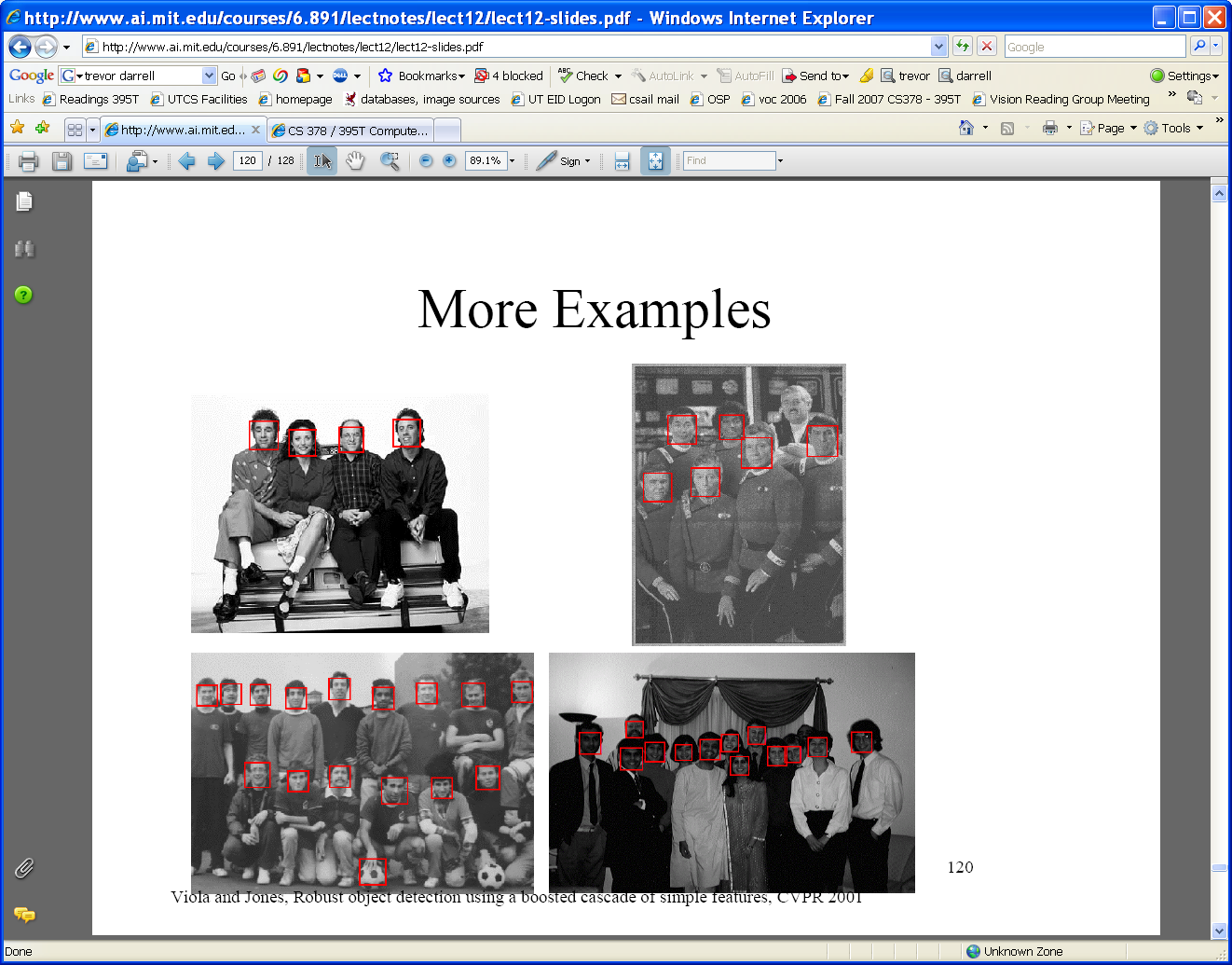 K. Grauman, B. Leibe
Viola-Jones Face Detector: Results
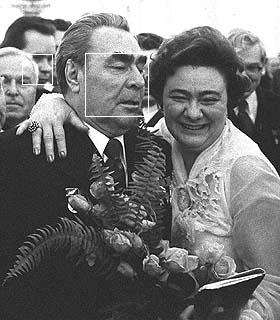 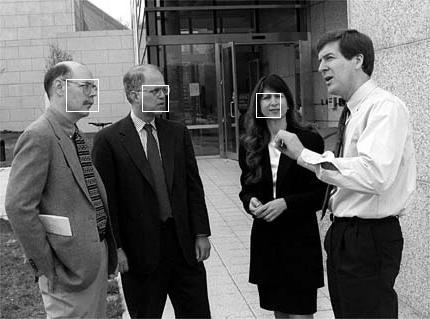 K. Grauman, B. Leibe
Detecting profile faces?
Detecting profile faces requires training separate detector with profile examples.
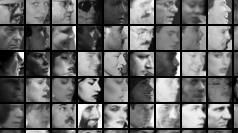 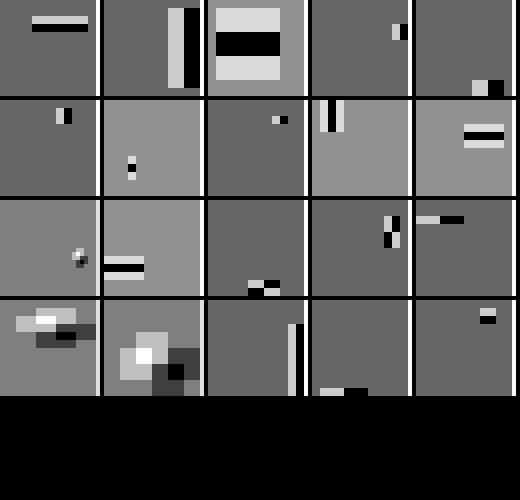 K. Grauman, B. Leibe
Viola-Jones Face Detector: Results
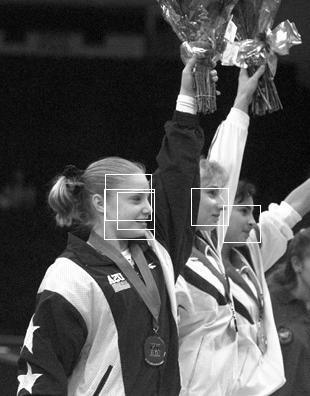 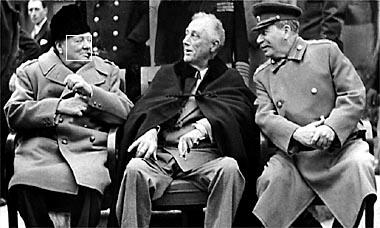 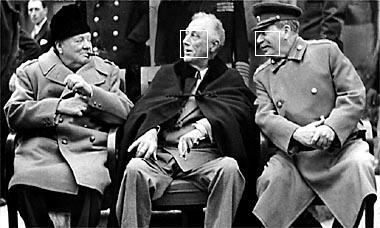 K. Grauman, B. Leibe
Paul Viola, ICCV tutorial
Summary: Viola/Jones detector
Rectangle features
Integral images for fast computation
Boosting for feature selection
Attentional cascade for fast rejection of negative windows